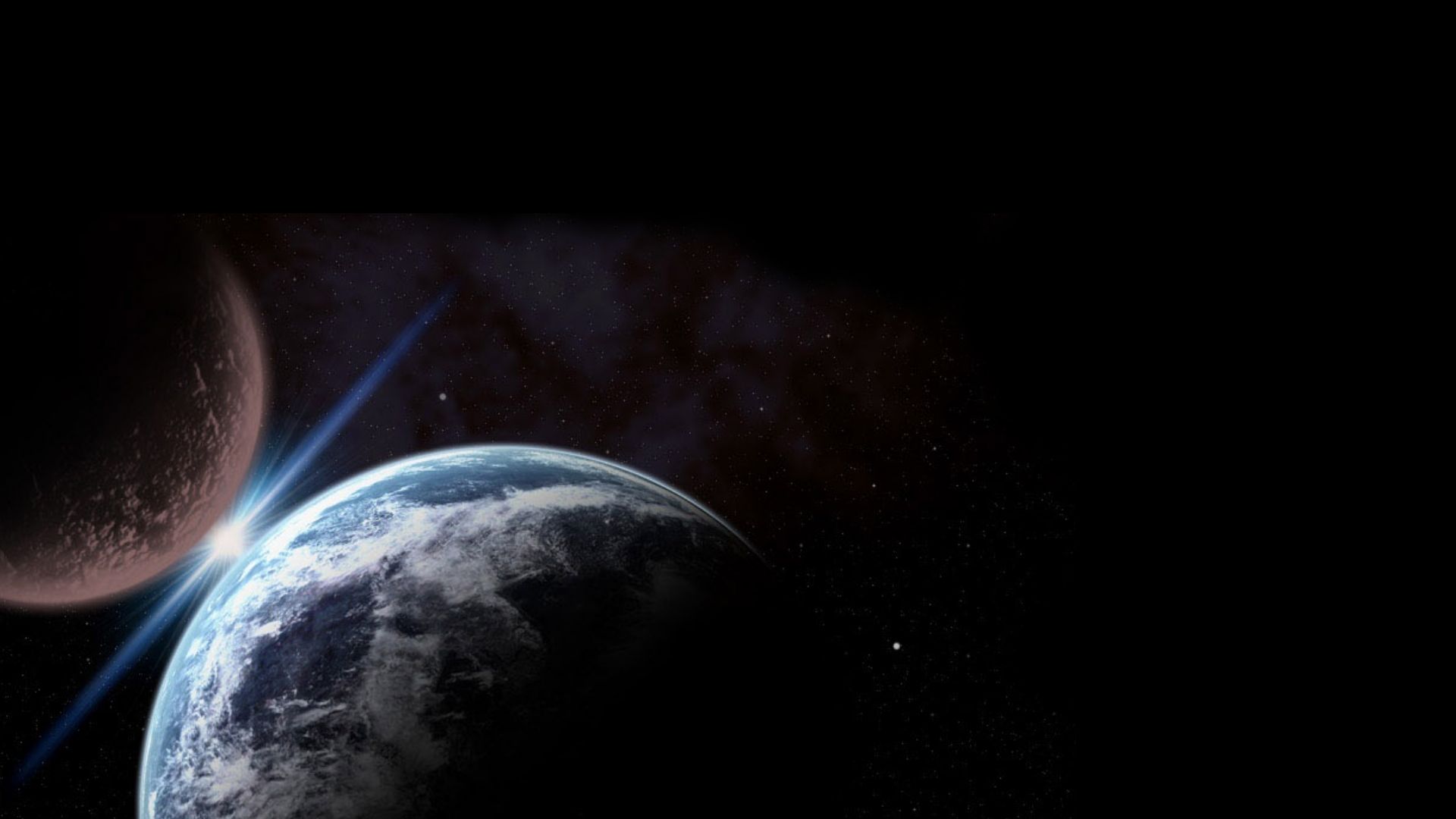 Lecture by Dr. Bo Kirkwood
Evolution
Creation
Bible Evidences
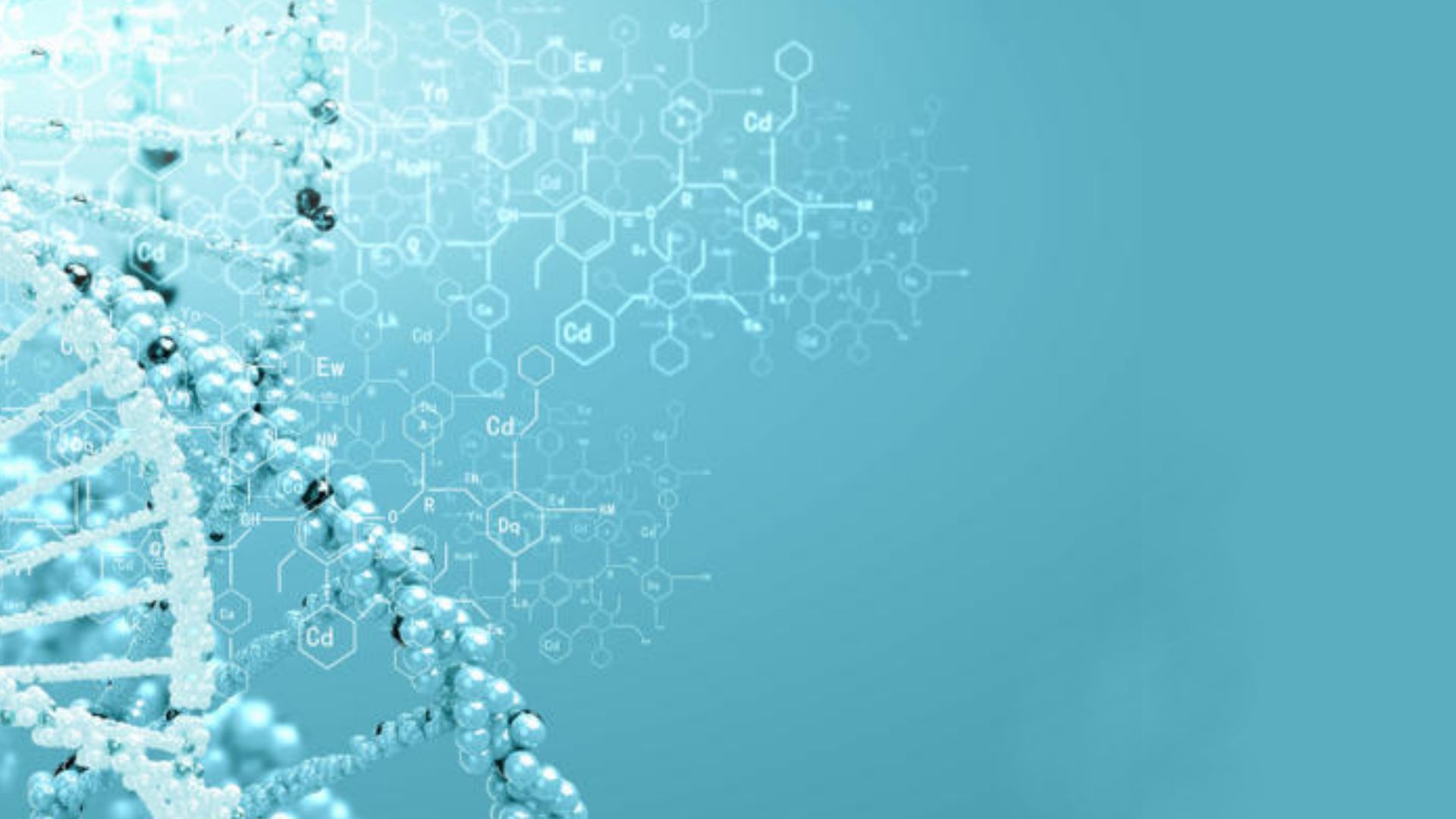 The Language of God
DNA
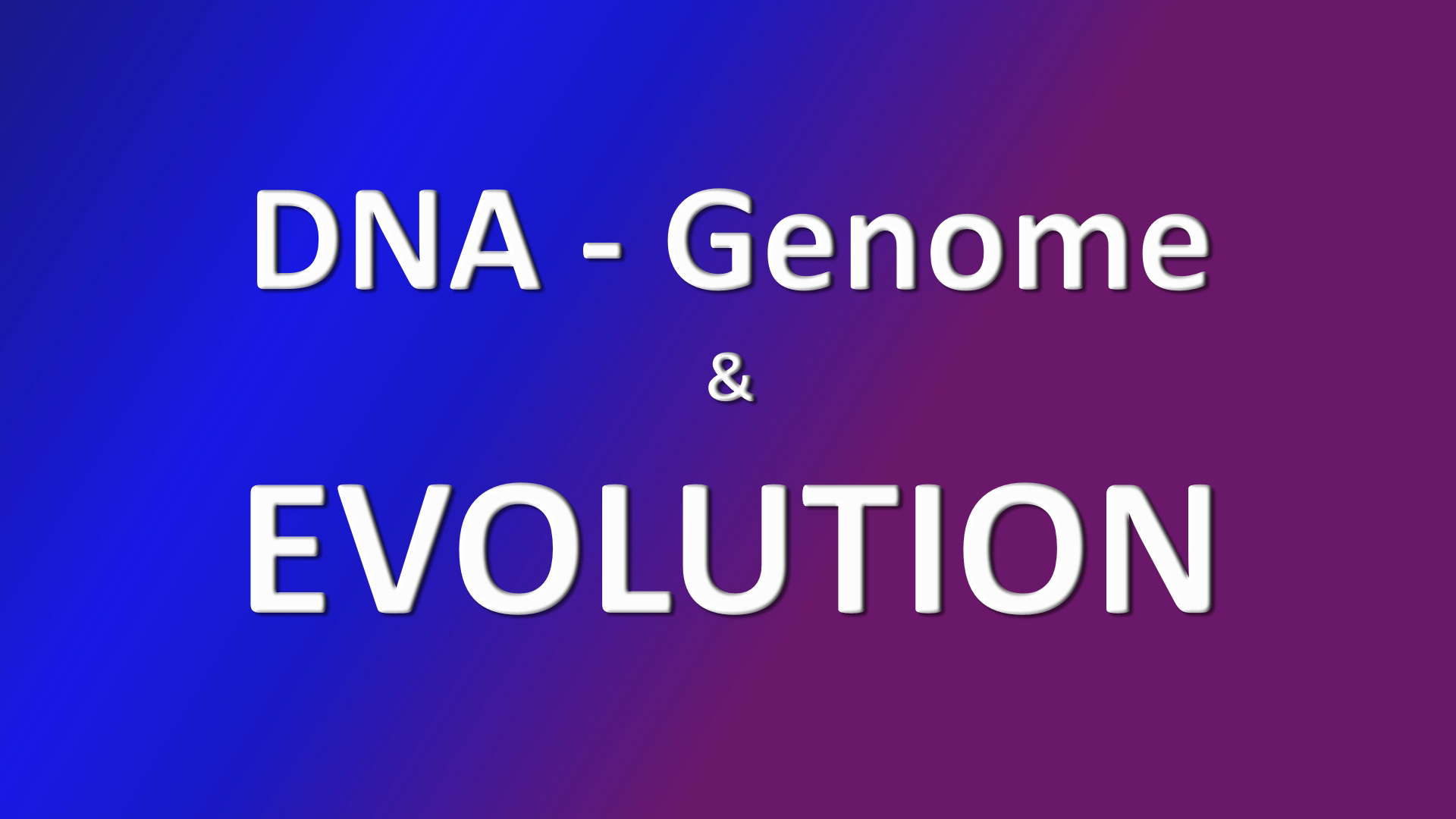 Then the Lord God formed man of dust from the ground, and breathed into his nostrils the breath of life; and man became a living being.
		                               	       Gen. 2:7
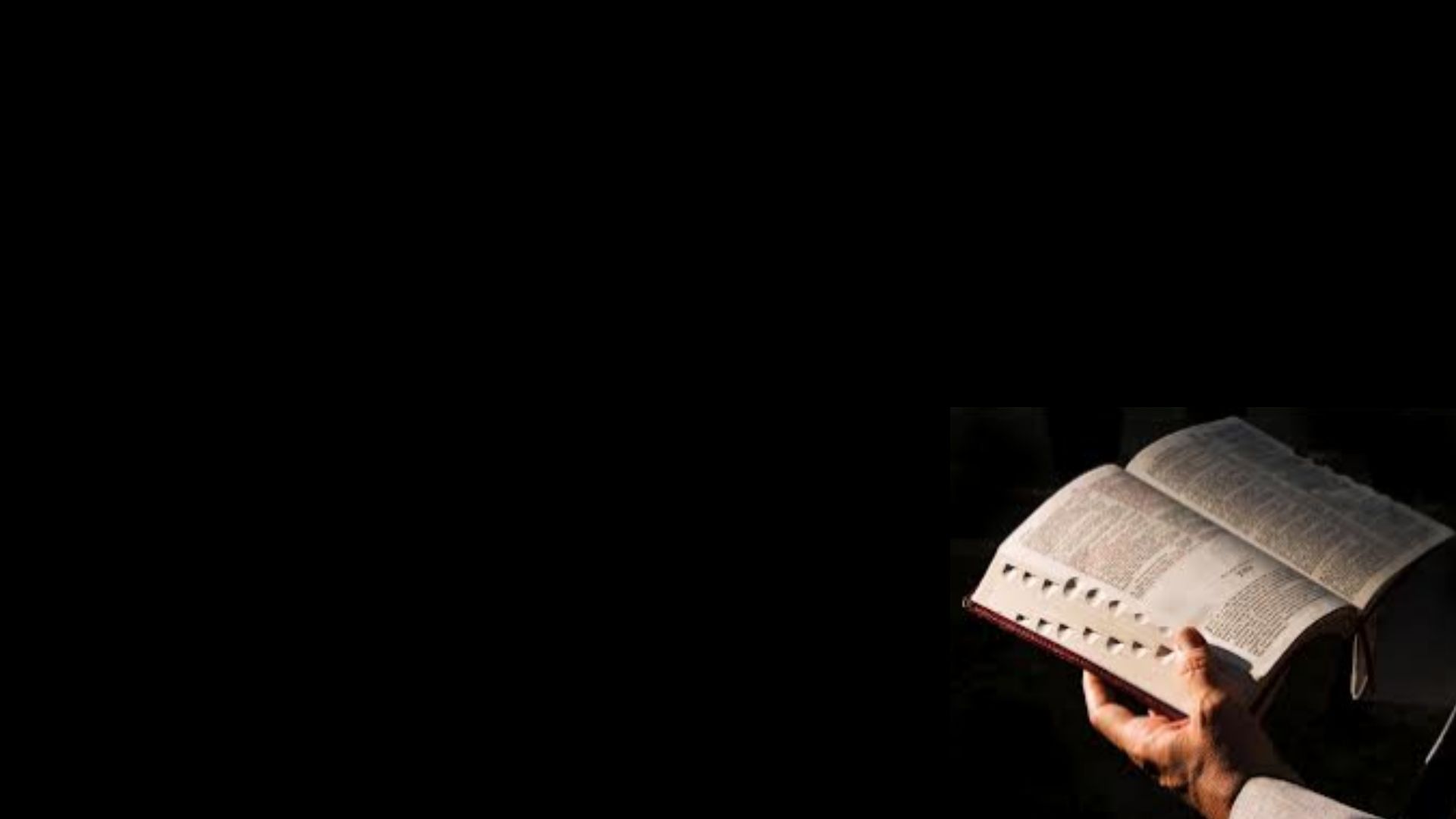 DNA discovered in 1953, 
the human 
genome 
decoded 
in 2003
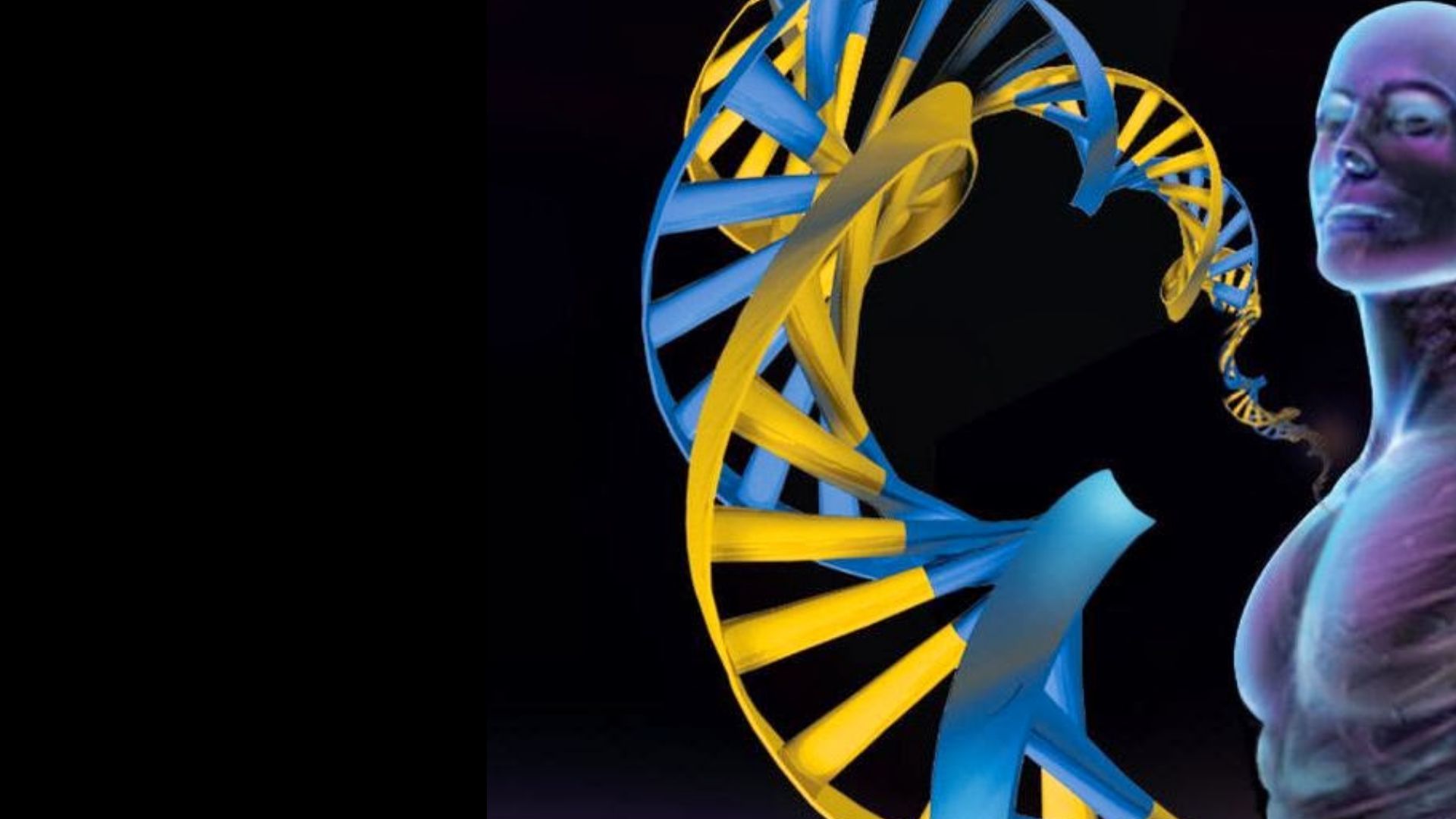 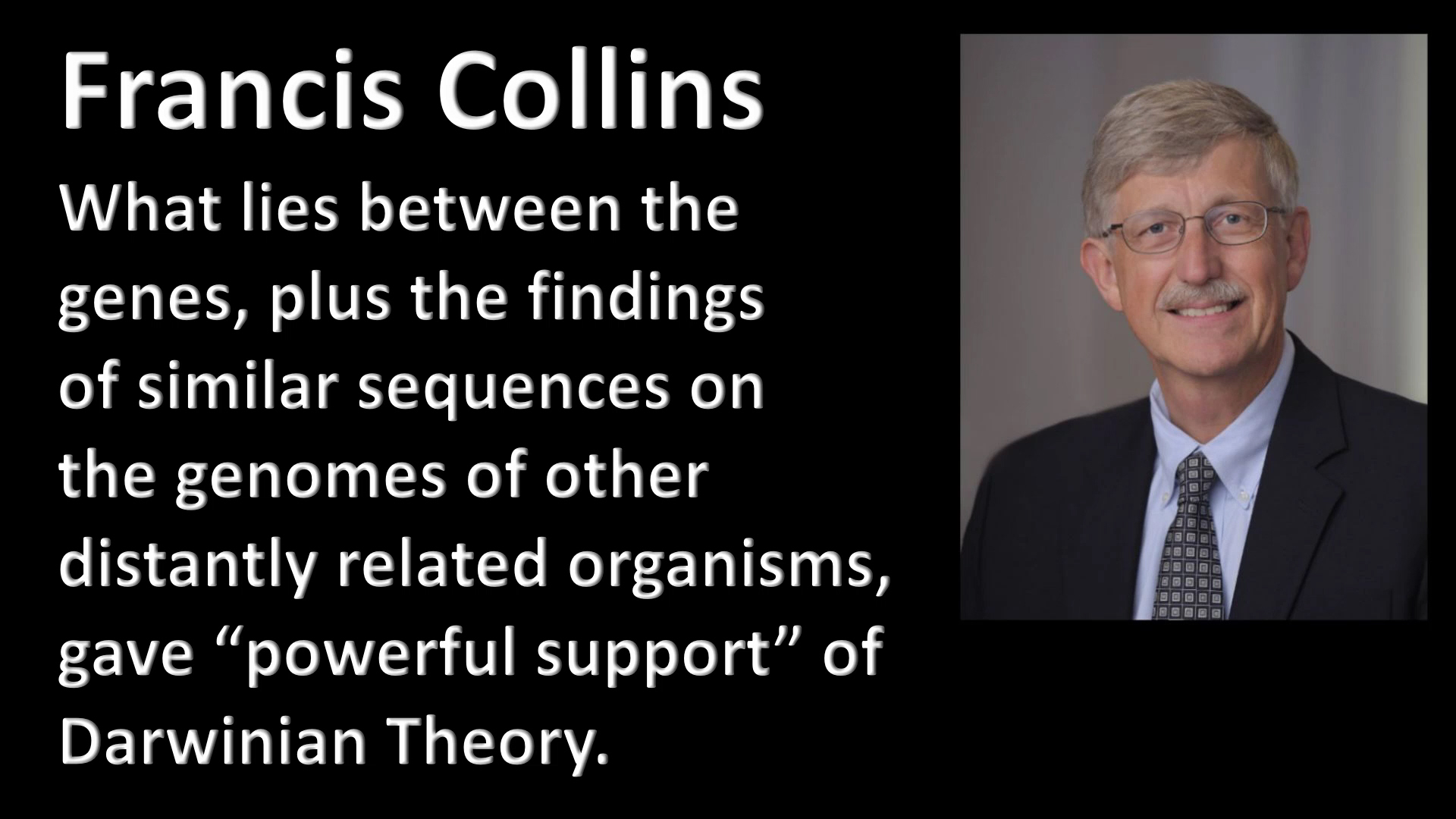 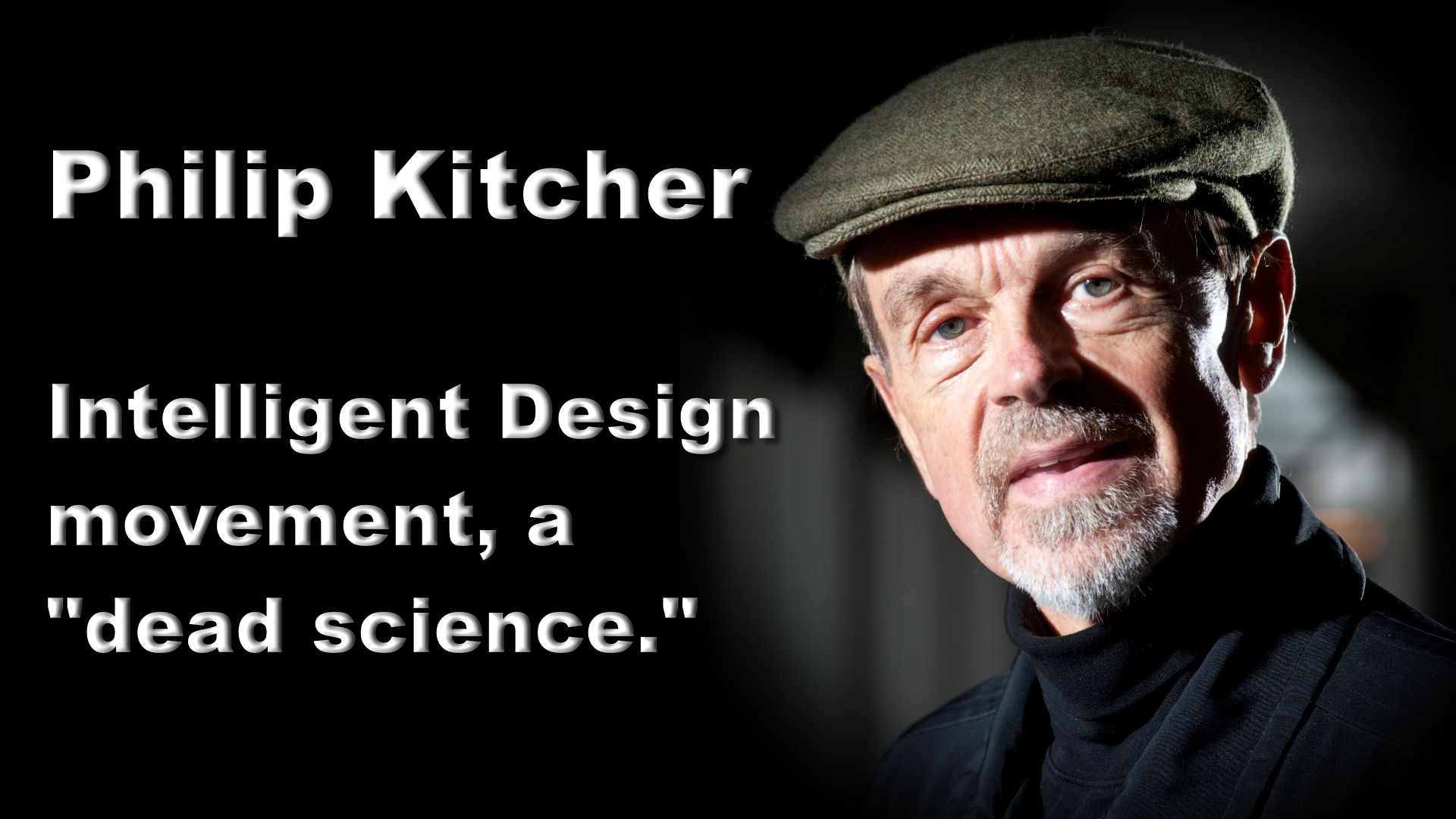 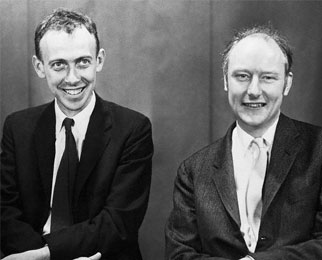 James Watson and Francis Crick
 “discovered” the structure of 
DNA in 1953
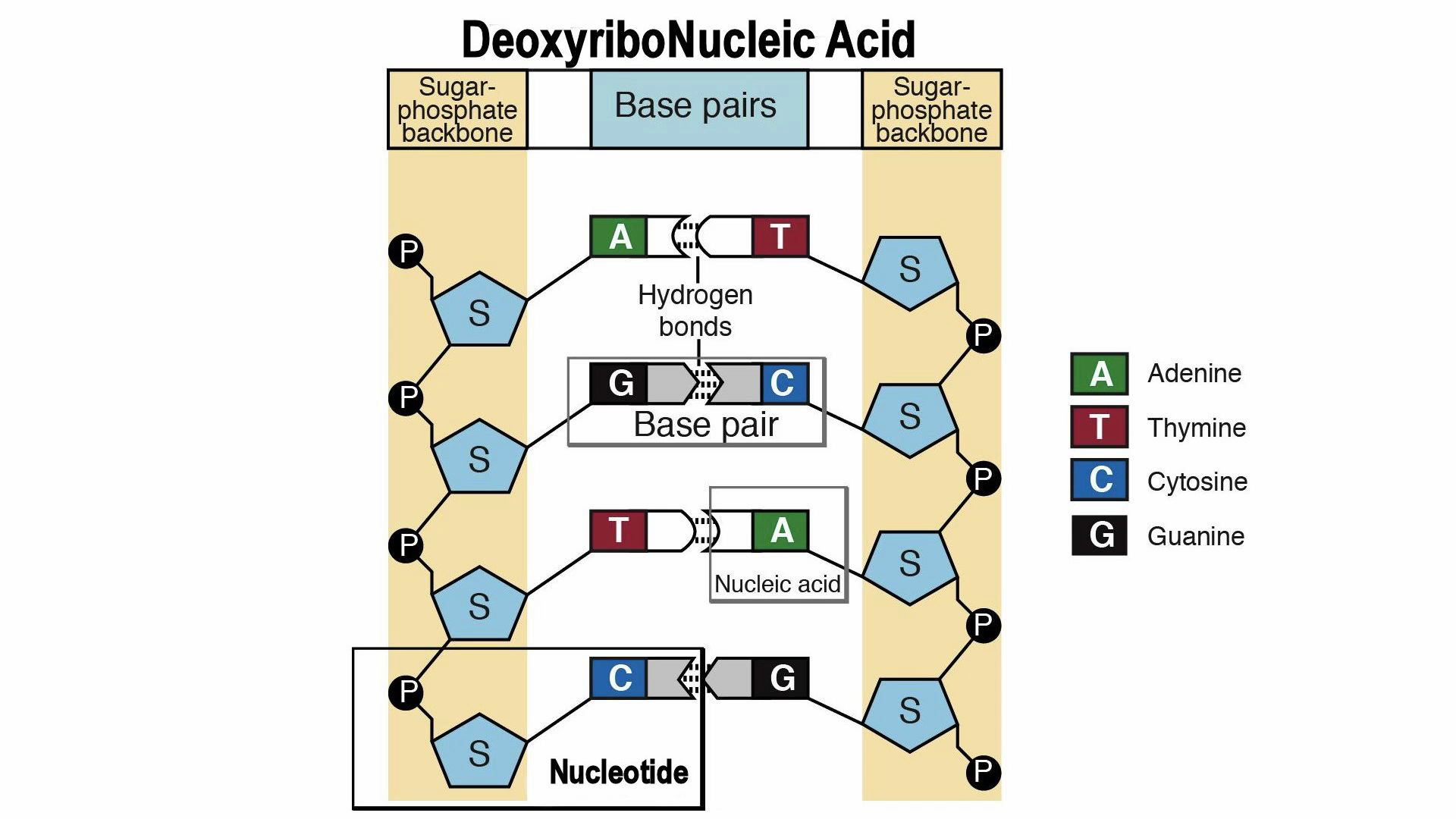 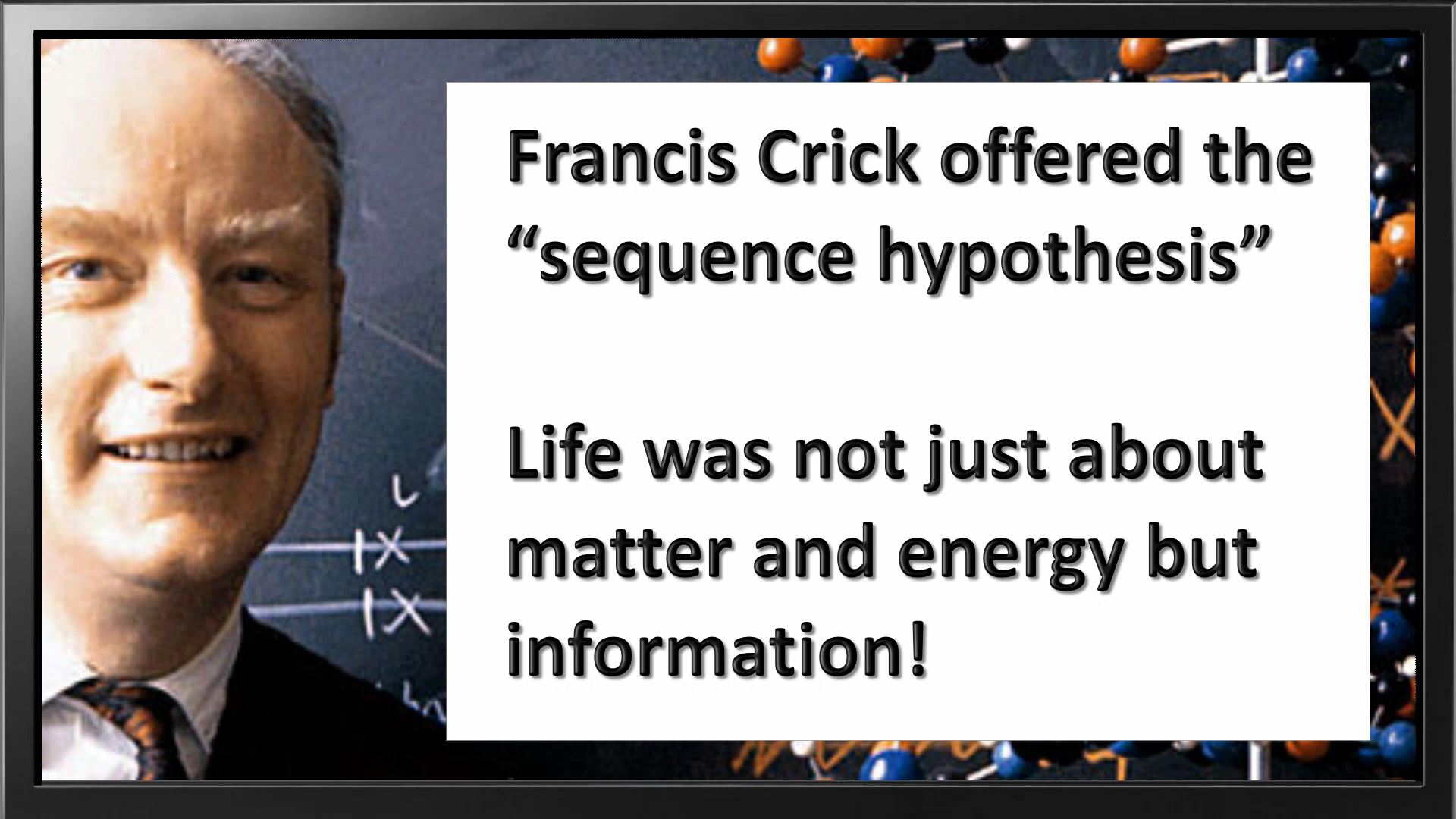 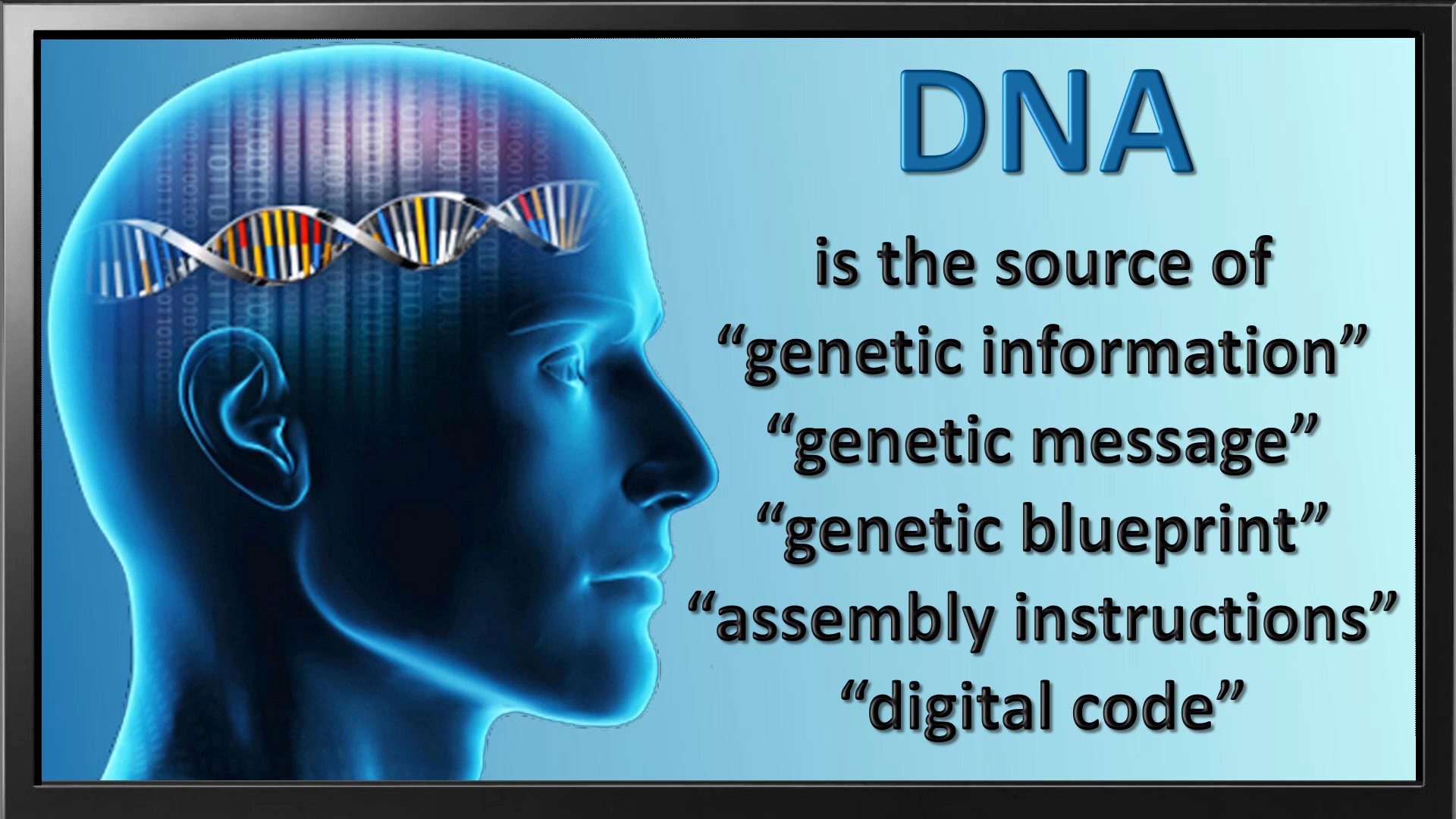 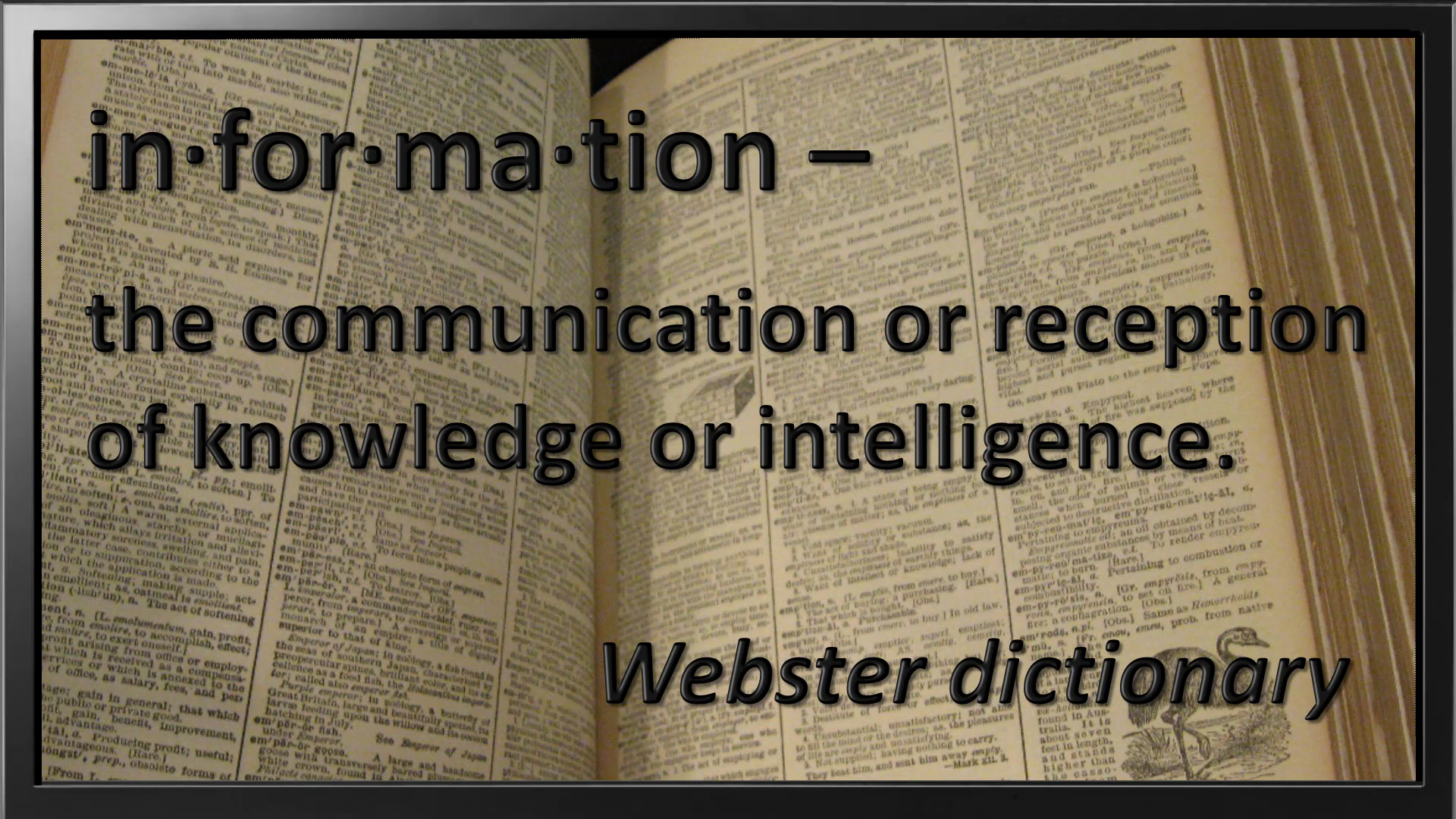 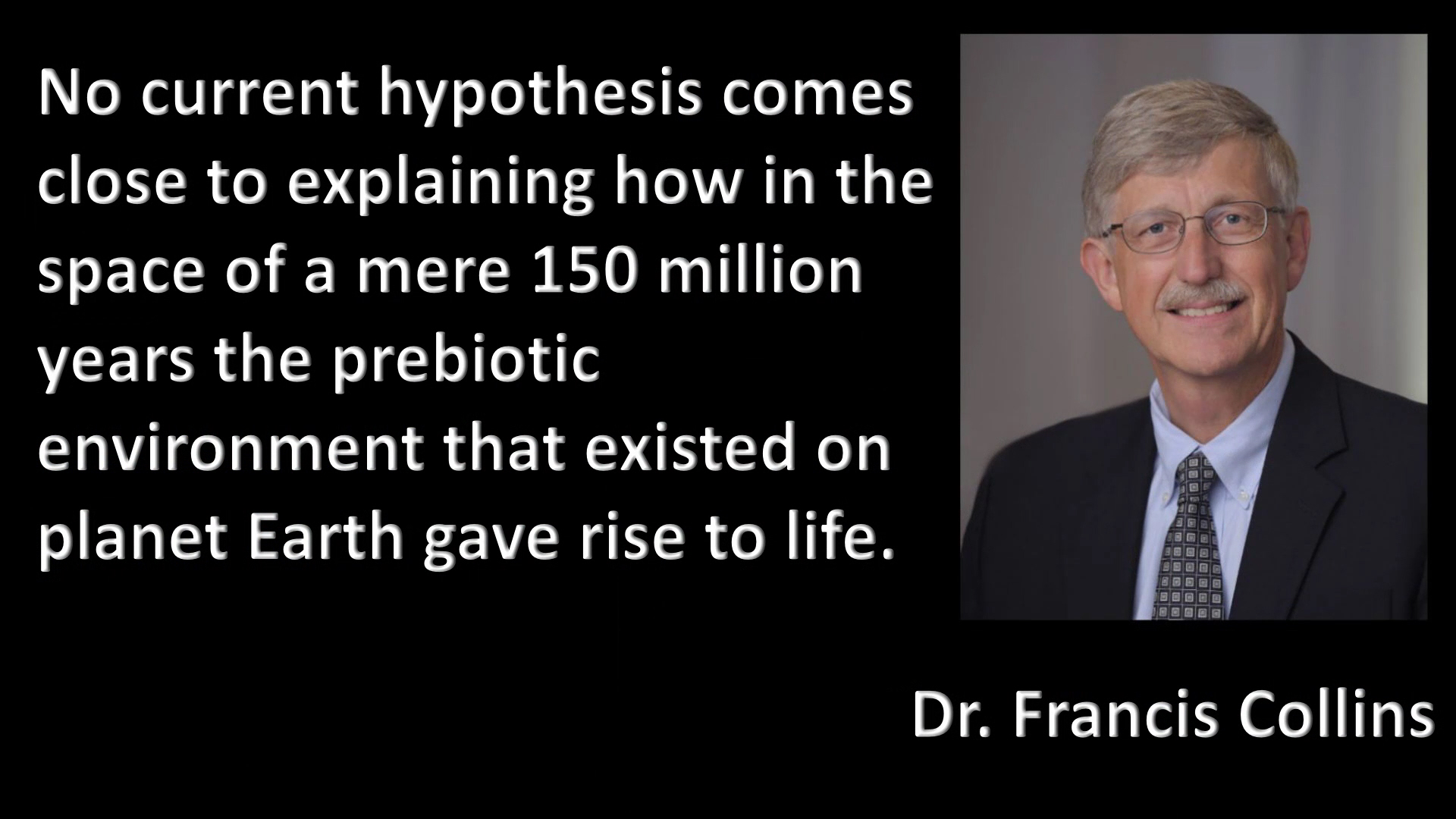 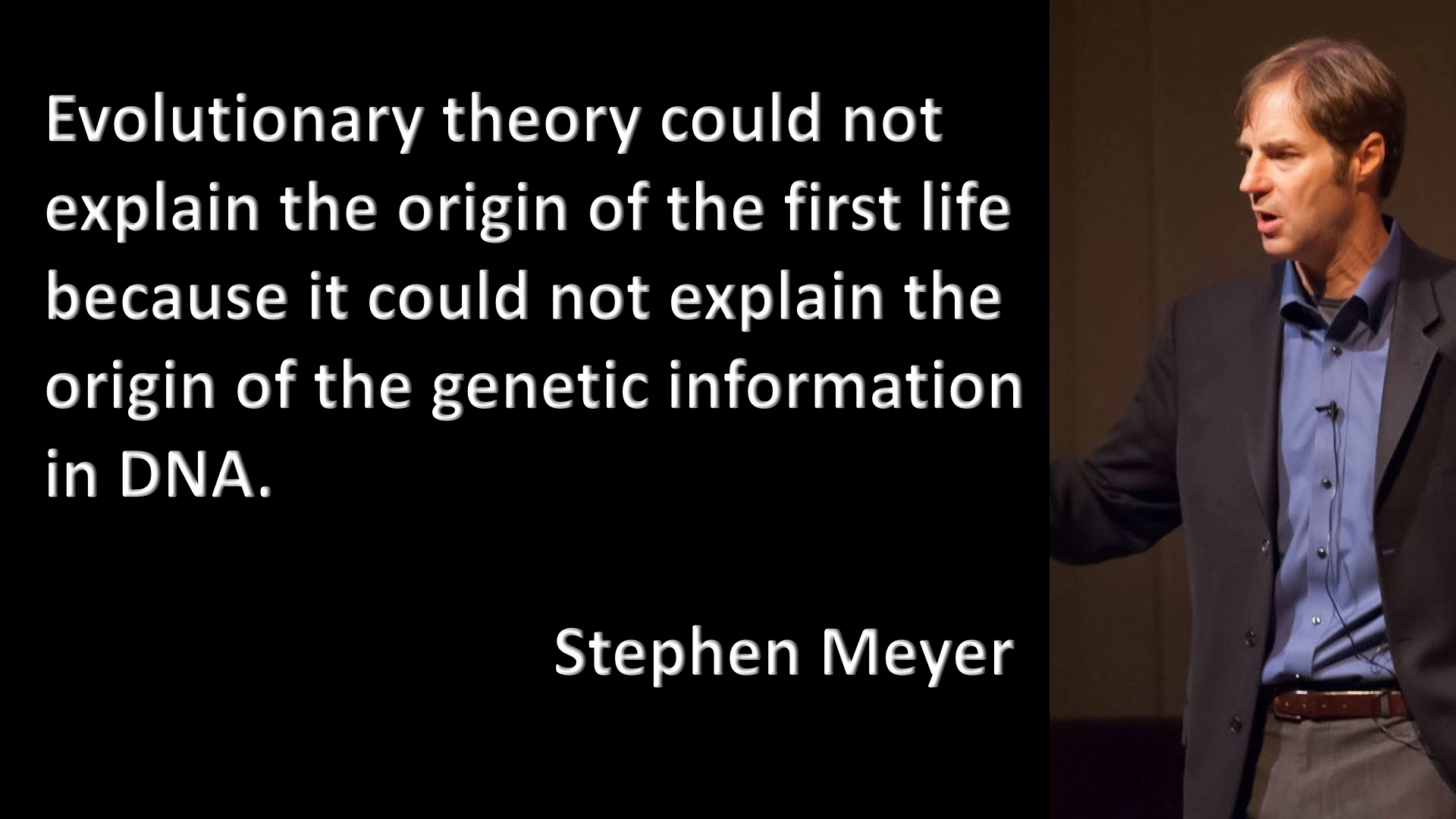 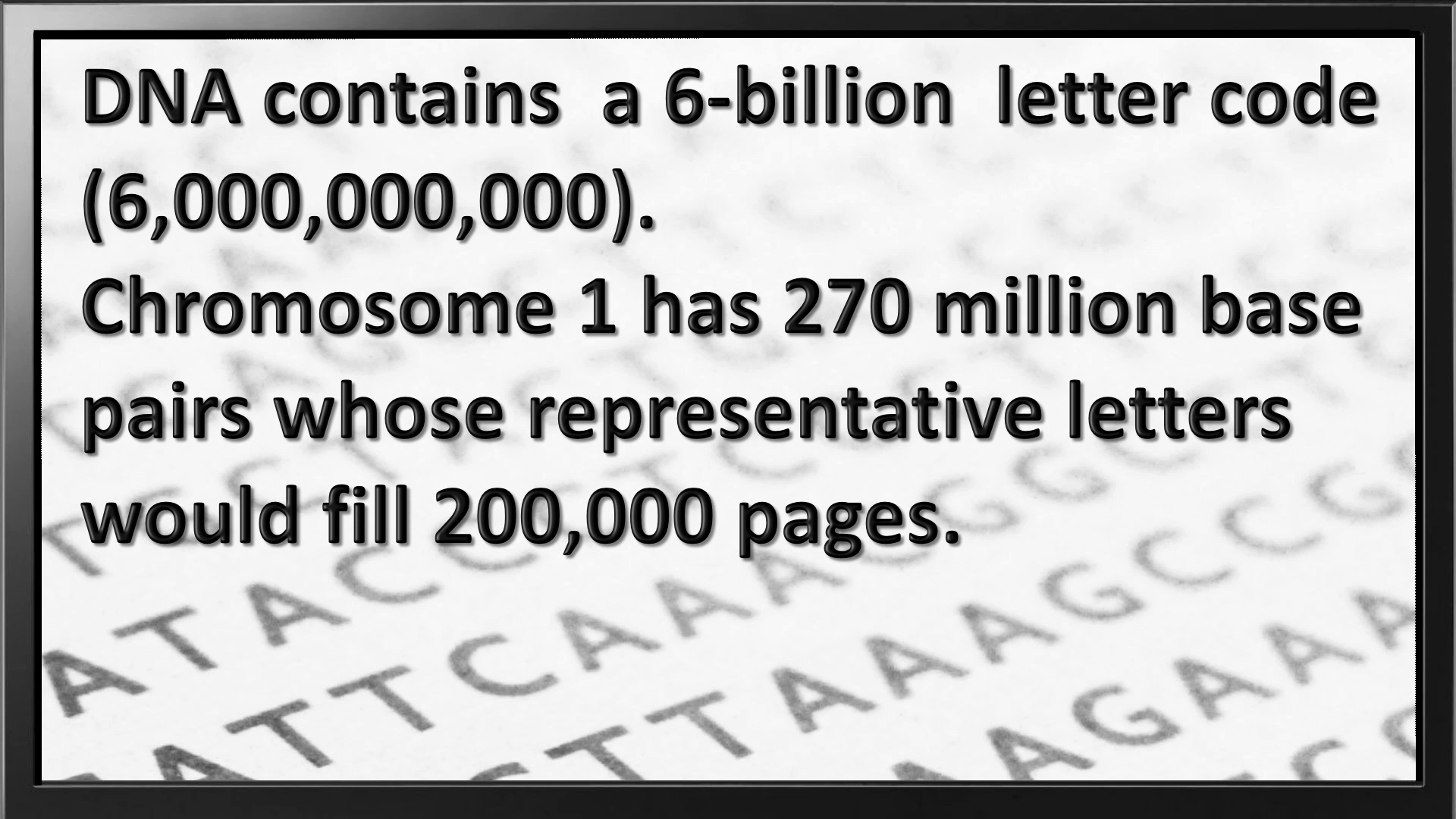 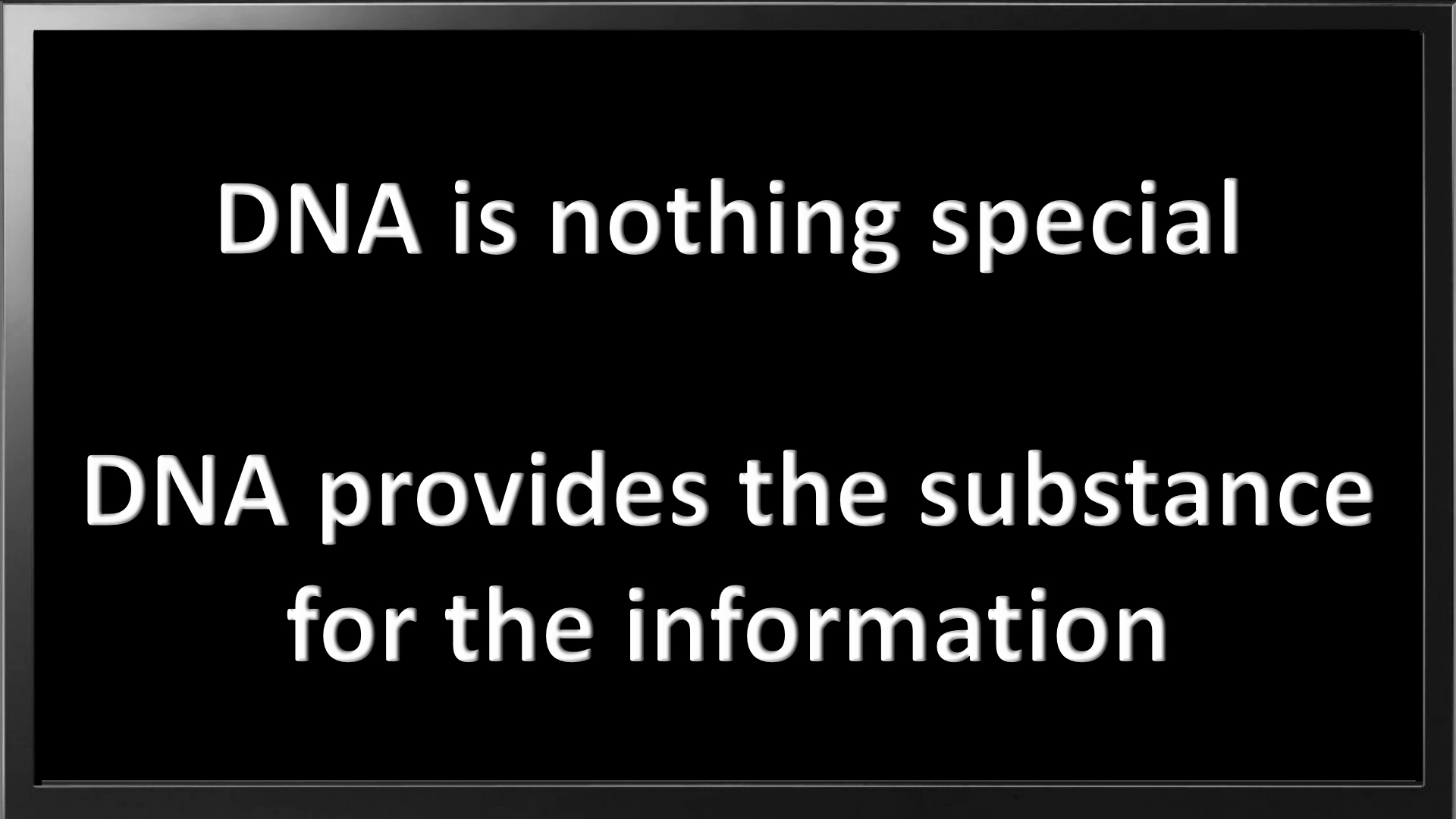 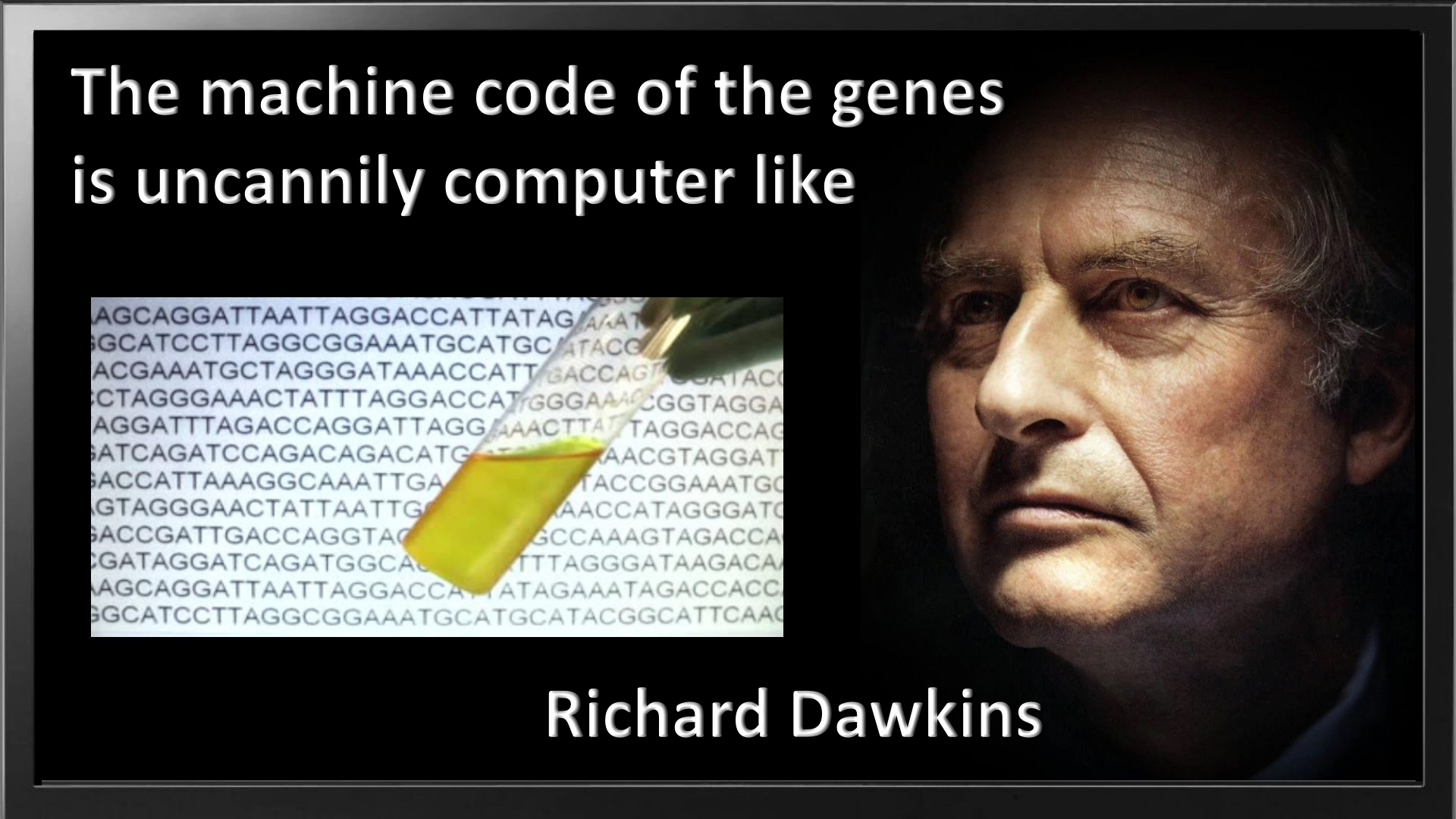 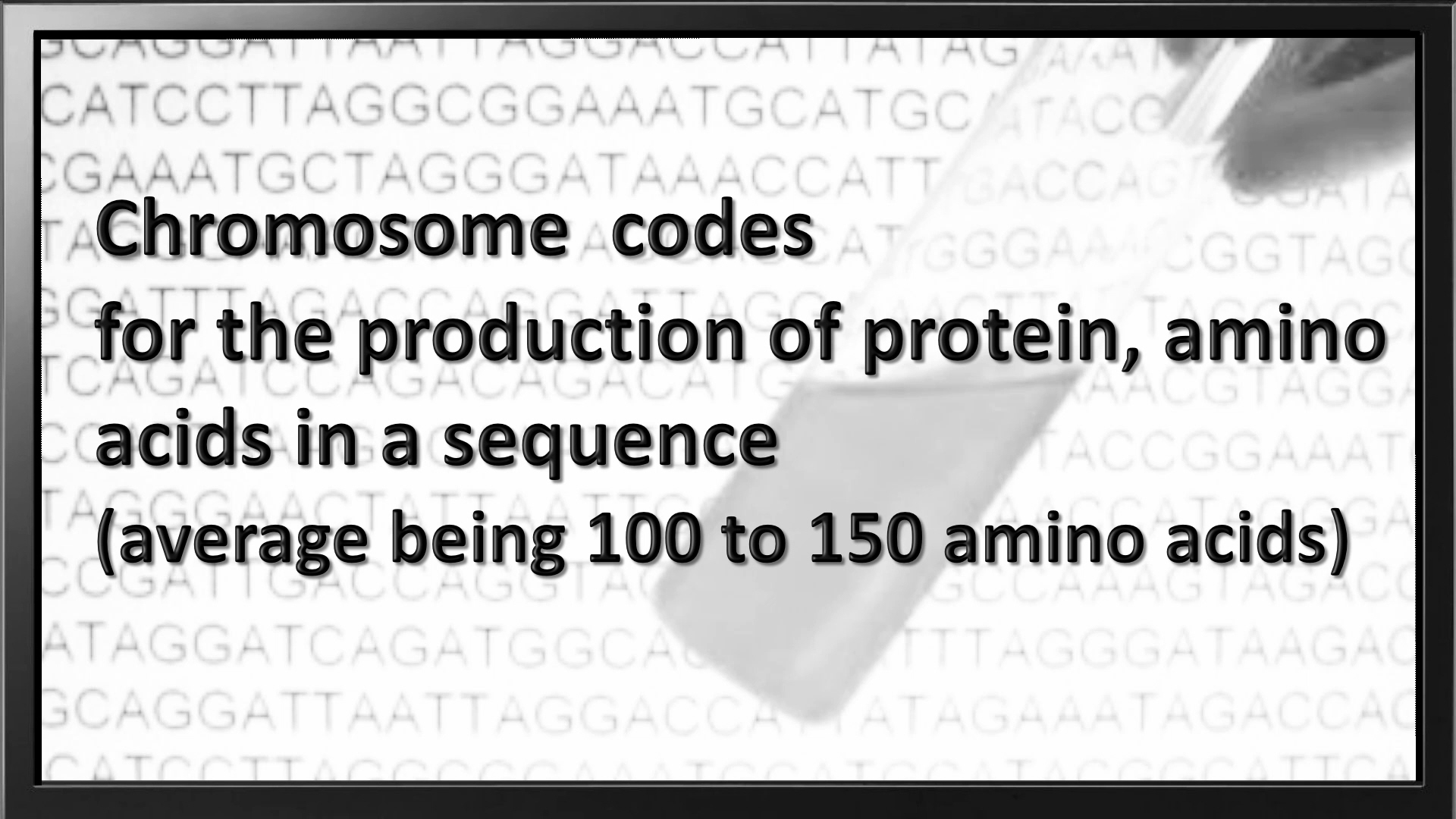 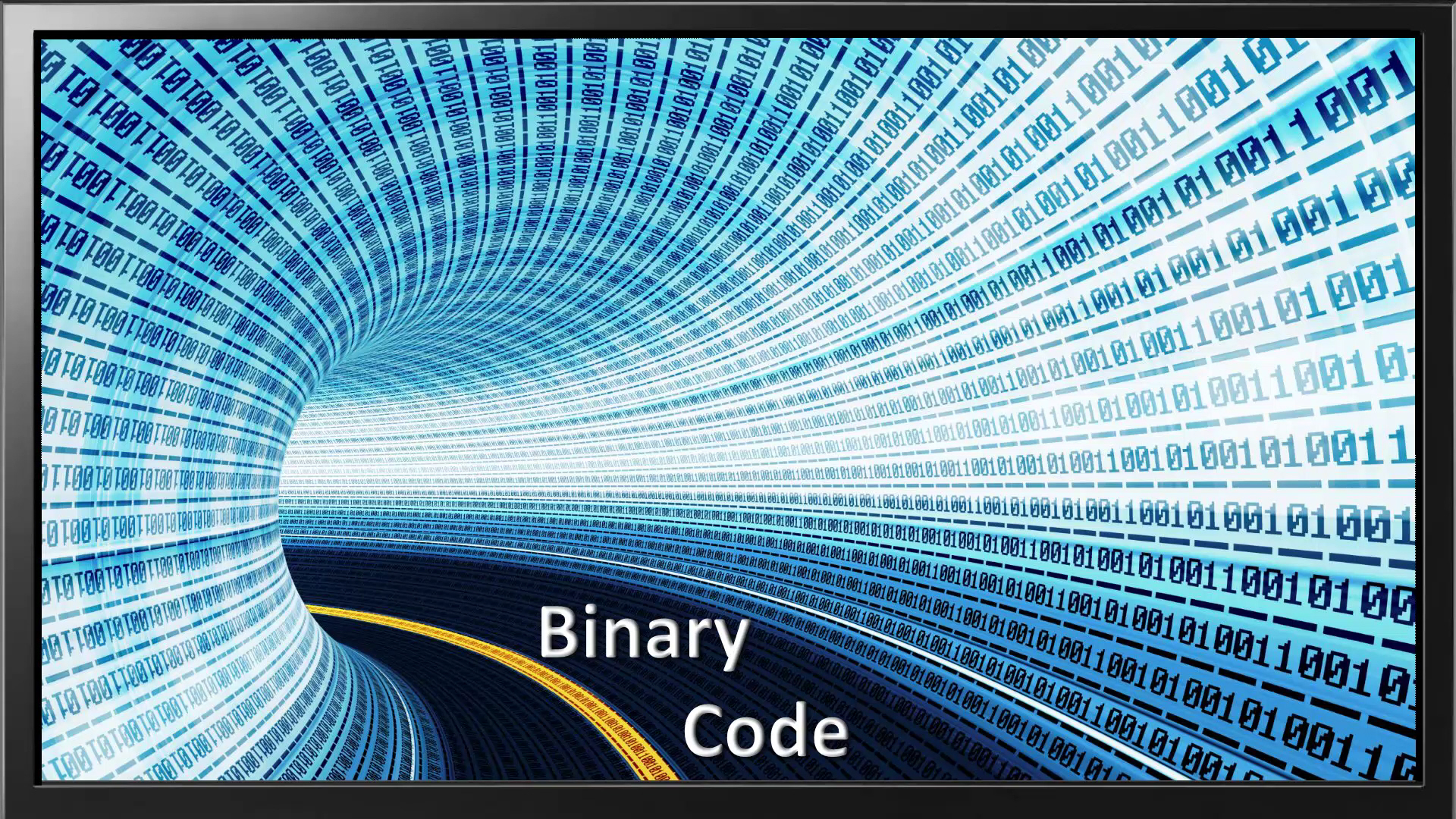 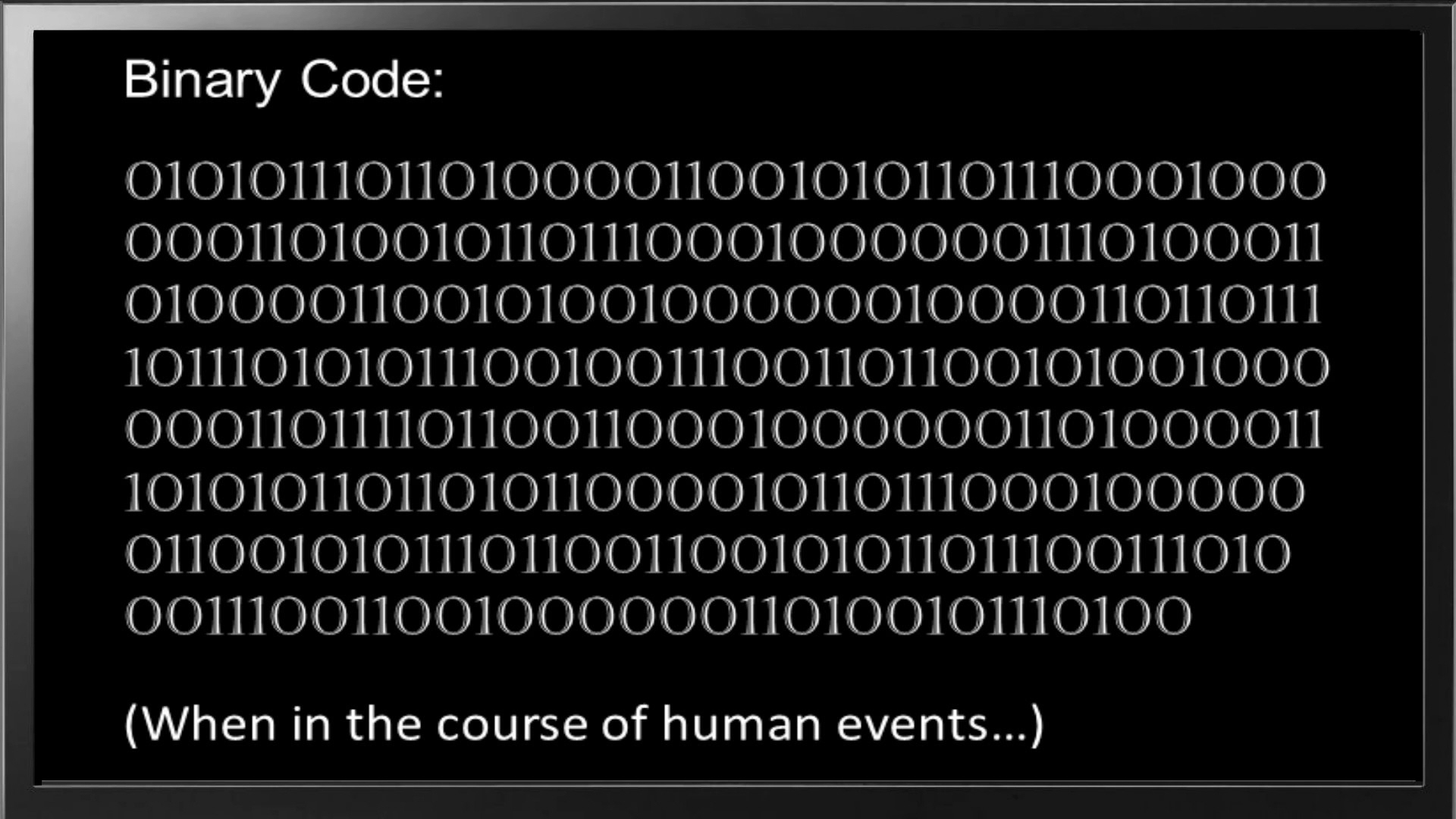 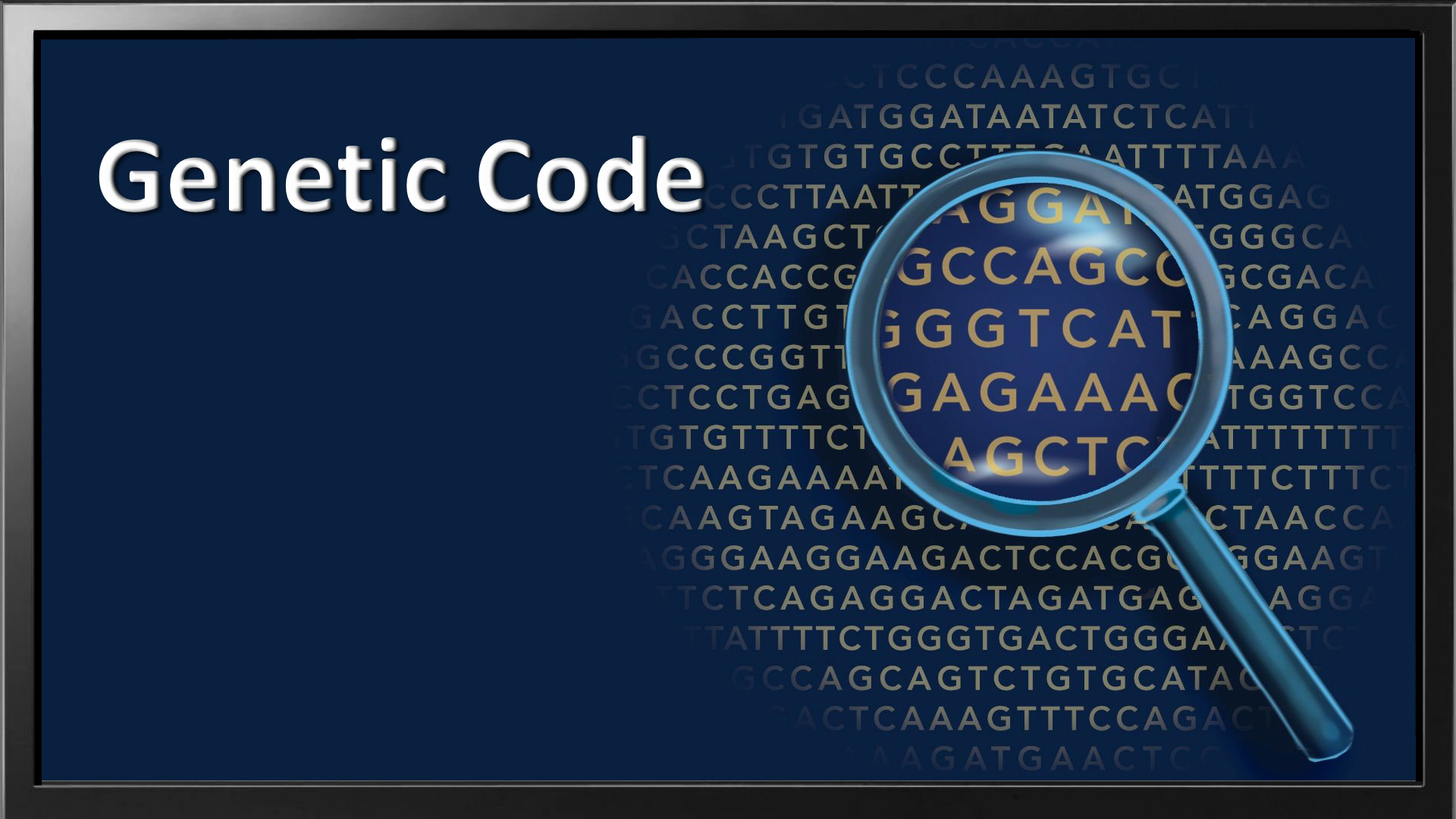 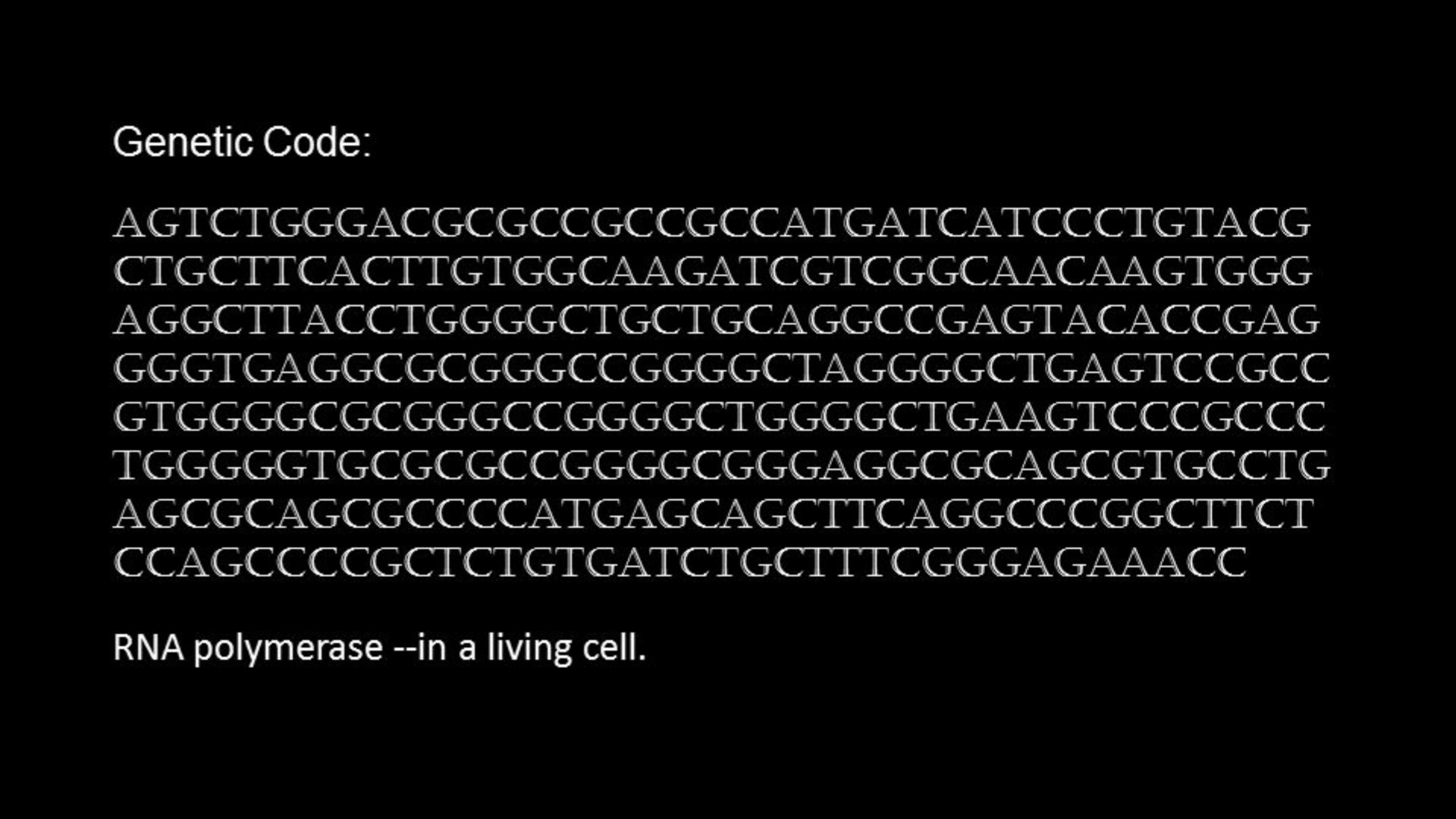 The million dollar question?





How did these digitally encoded and specifically sequenced instructions in DNA arise?
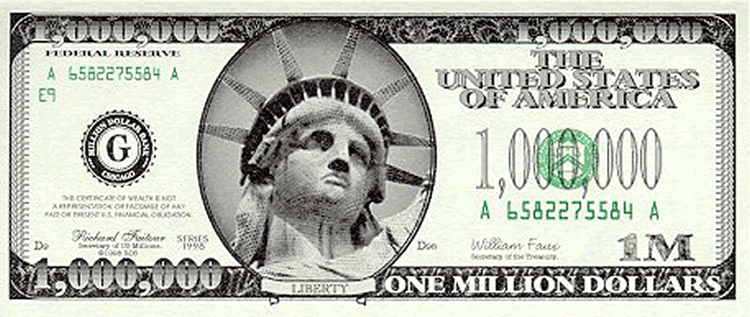 Complexity of DNA is found nowhere else in nature.

DNA must come from chance, law-like forces (necessity) or a combination of both per evolutionary doctrine.
Chance cannot “cause” anything and to use it as an explanation is to defer to ignorance!
The odds of a sequence of 6,000 characters is roughly the same as any other sequence of 6,000 characters but getting a pattern from order is an entirely different thing.
“Four score and seven years ago” and 
“neney taw jill.gnmek.hdx _,”

same likelihood and both contain information (Shannon information); one has meaning and the latter not.  

One suggests something other than chance and the other does not.
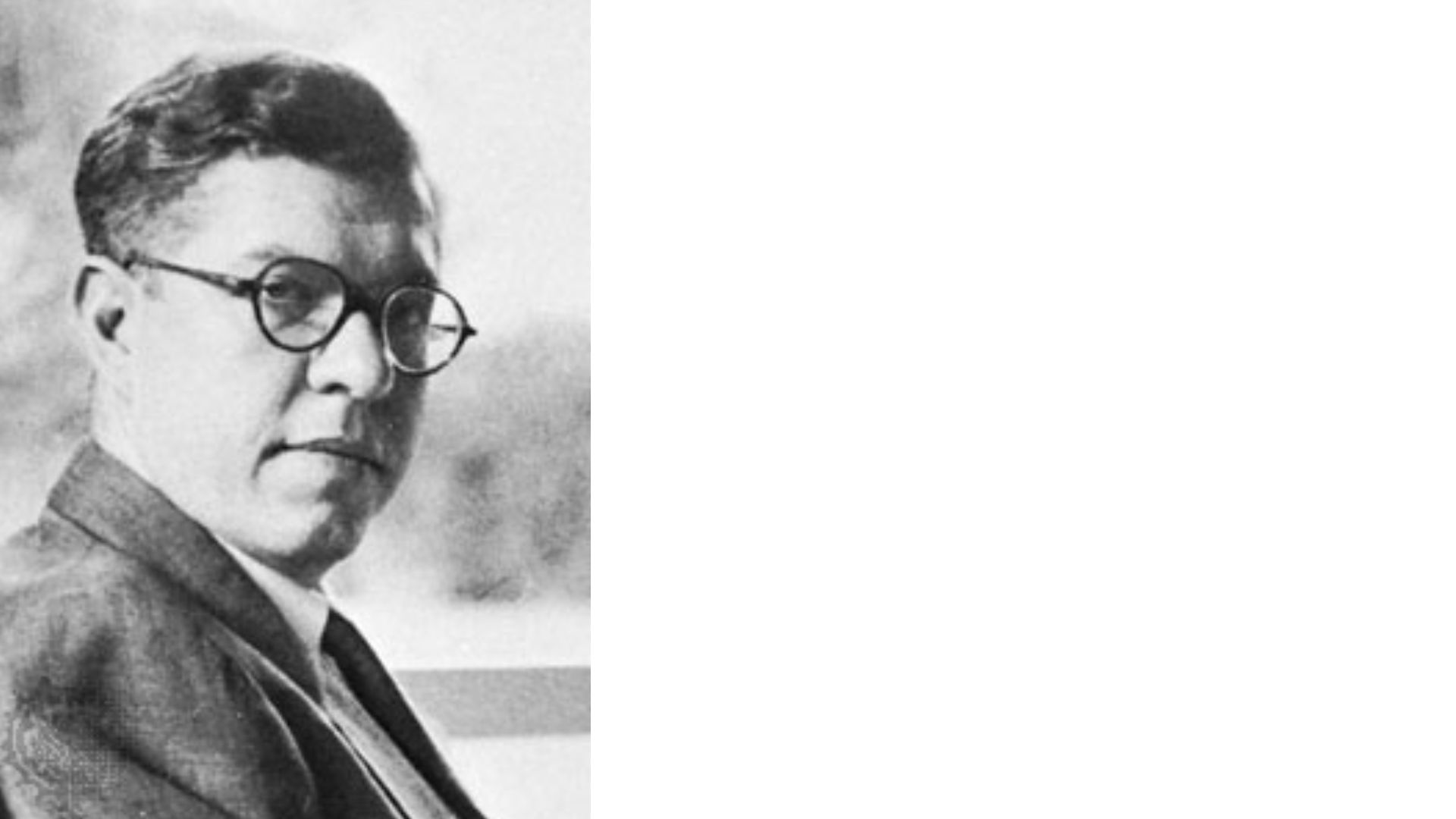 Sir Fred Hoyle, 
in 1983, placed 
the odds of a 
single one-celled 
organism occurring 
by chance at 1040,000
Probability of achieving a functional sequence of amino acids is “exceedingly small”, 1 in 1063 (keep in mind there are only 1069 atoms in our galaxy).

Robert Saver of MIT
Throw  away 					logic!
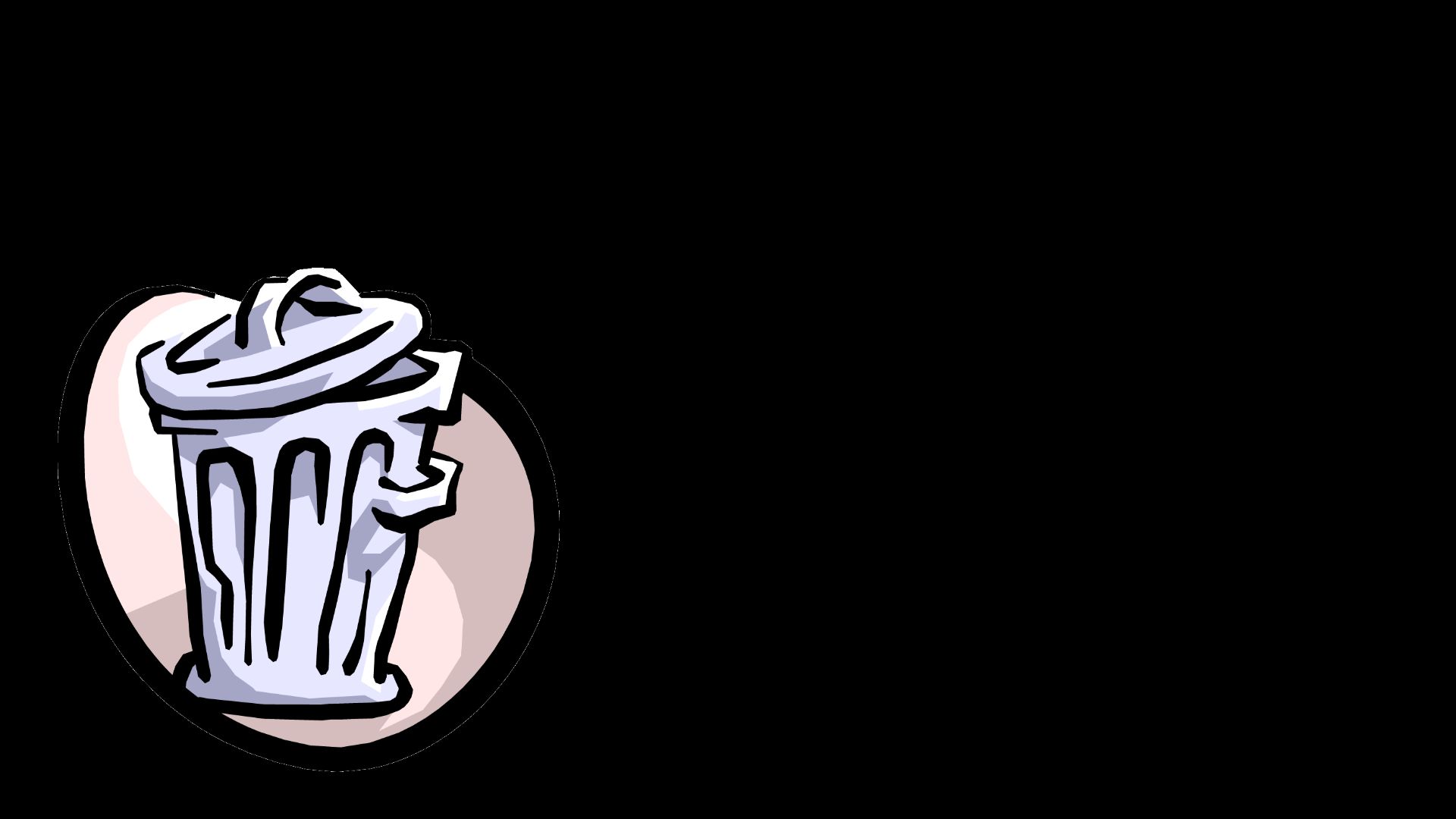 Premise 1: Life has occurred.  Premise 2: Life is specified.  Premise 3: If life is due to chance, life has a small probability. Premise 4: Specific events of small probability do not occur by chance. Premise 5: Life is not due to a regularity (regularities are natural laws like gravity). Premise 6: Life is either due to regularity, chance, or design. Conclusion: Life is due to design. 
Dembski
How then can some 
scientists still hold 
to this molecule-to-
man evolutionary 
theory?  Most would 
say it simply does 
not matter!  

“Anthropic Principle”
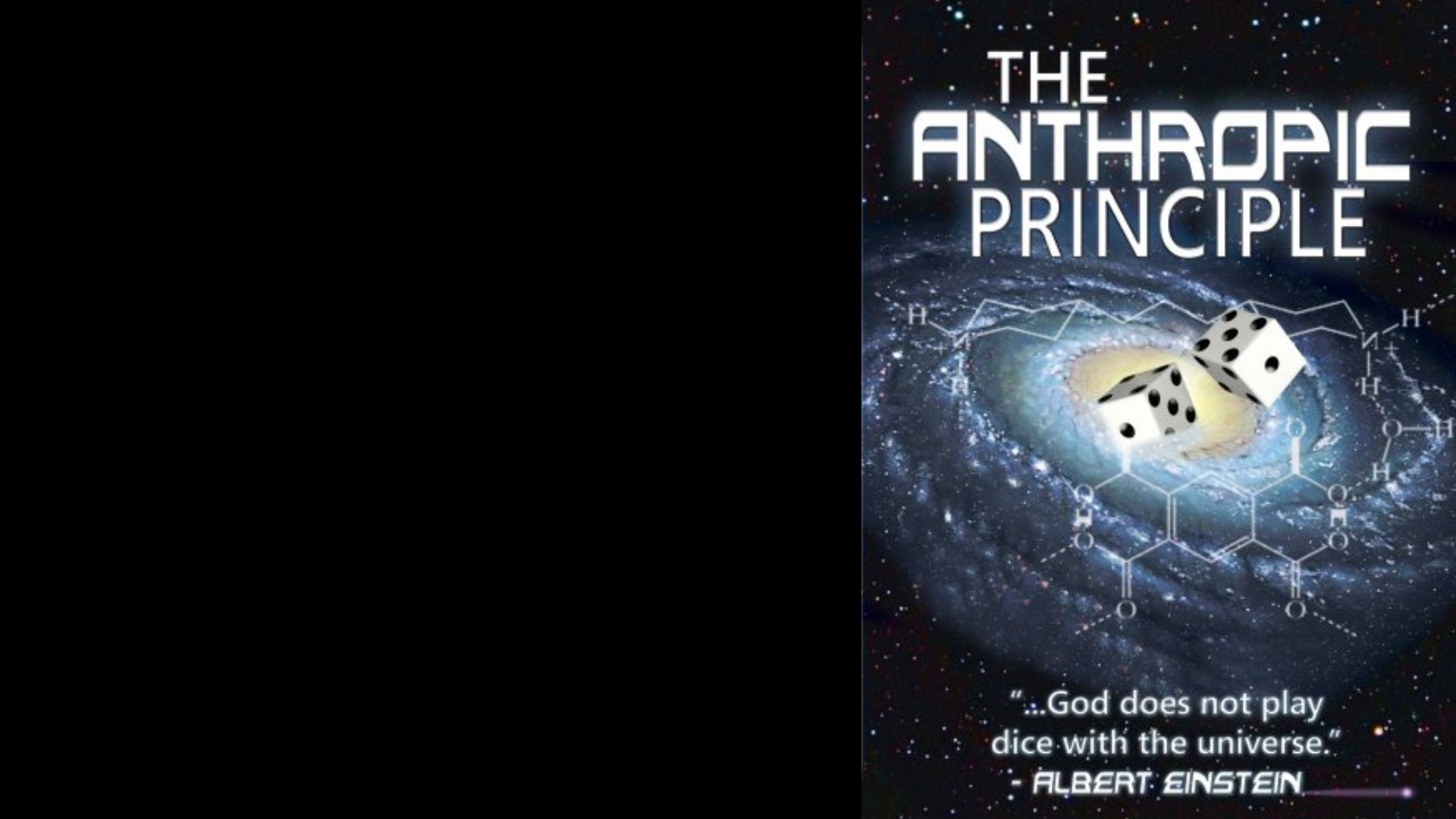 Glorious accident 
which required 60 
trillion contingent 
events. 


     Stephen J. Gould
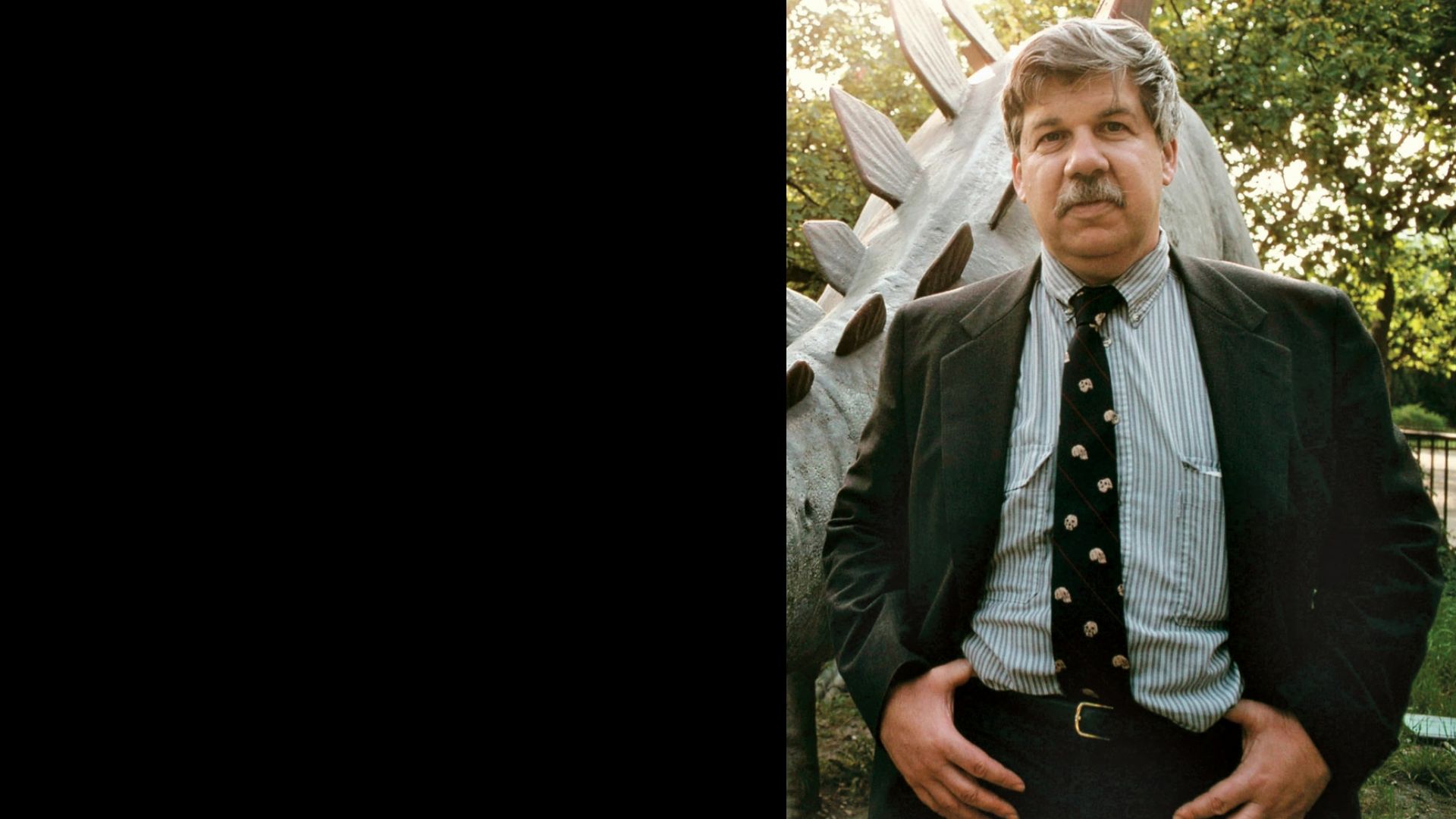 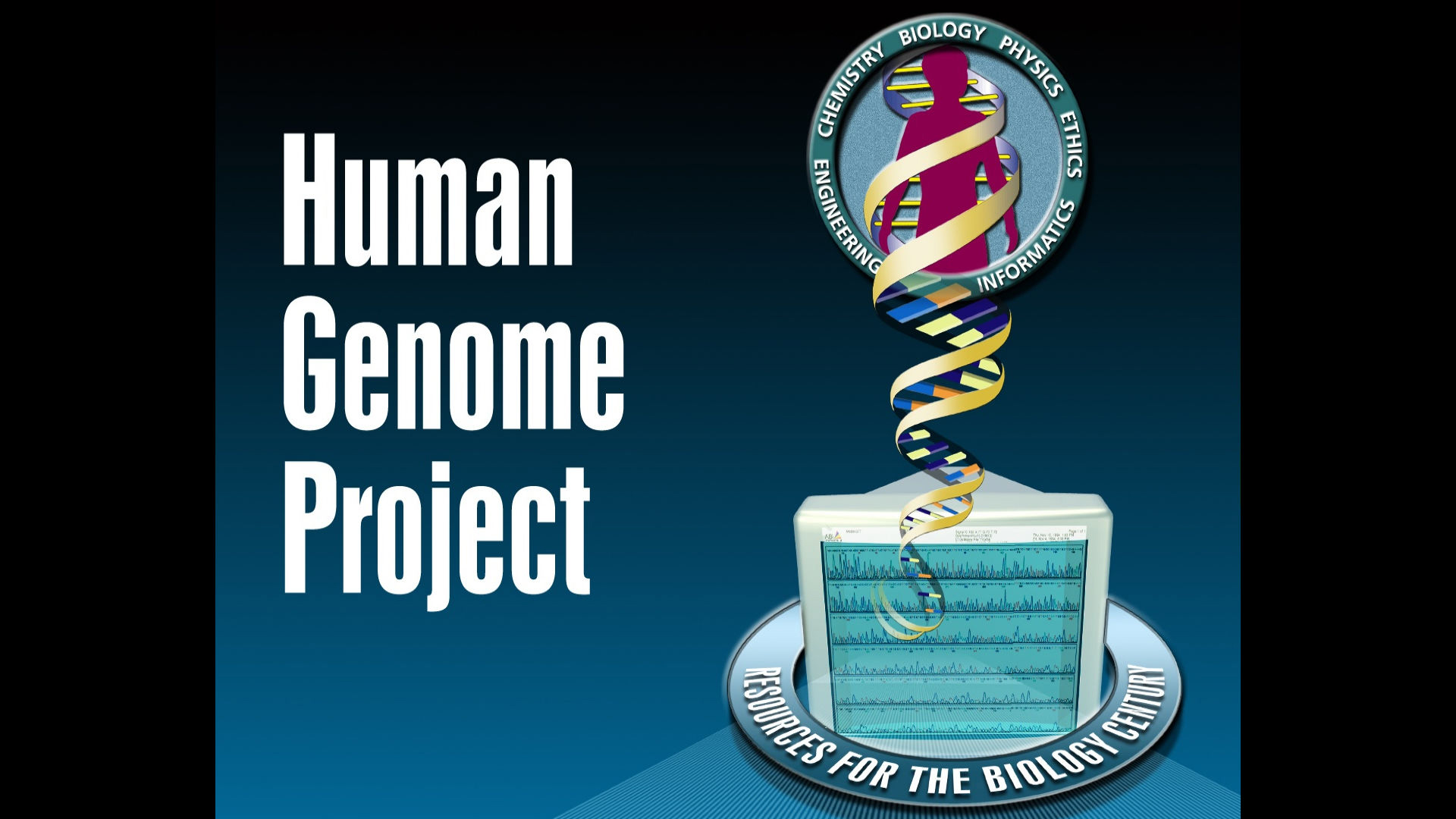 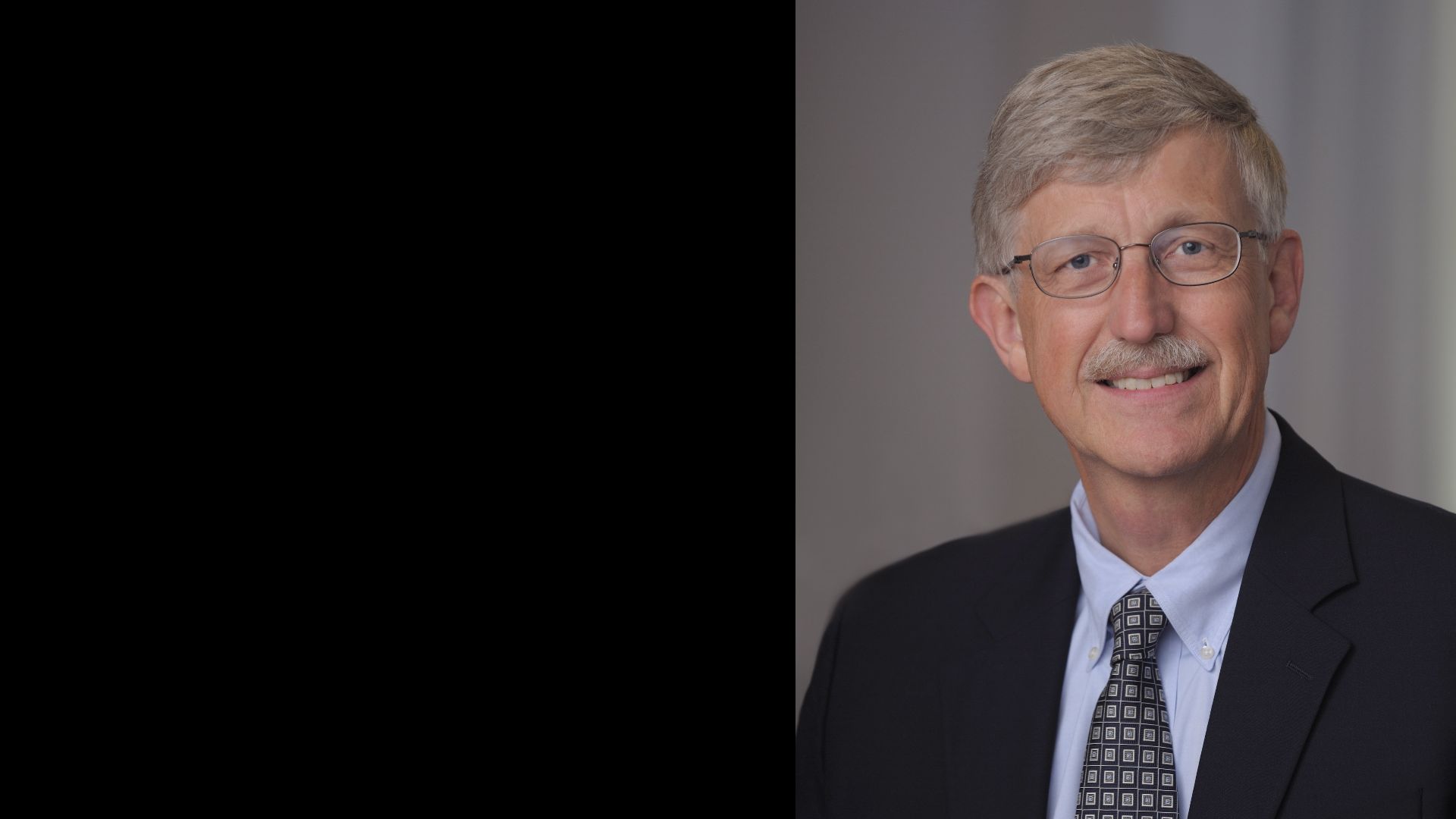 Francis Collins points to several “surprises” found 
in our genome.
First, how little of the genome is used to code for protein,  only 1.5% of our DNA, which represents 20 to 25,000 genes.
Second surprise was the number of genes in humans  similar to other basic organisms.
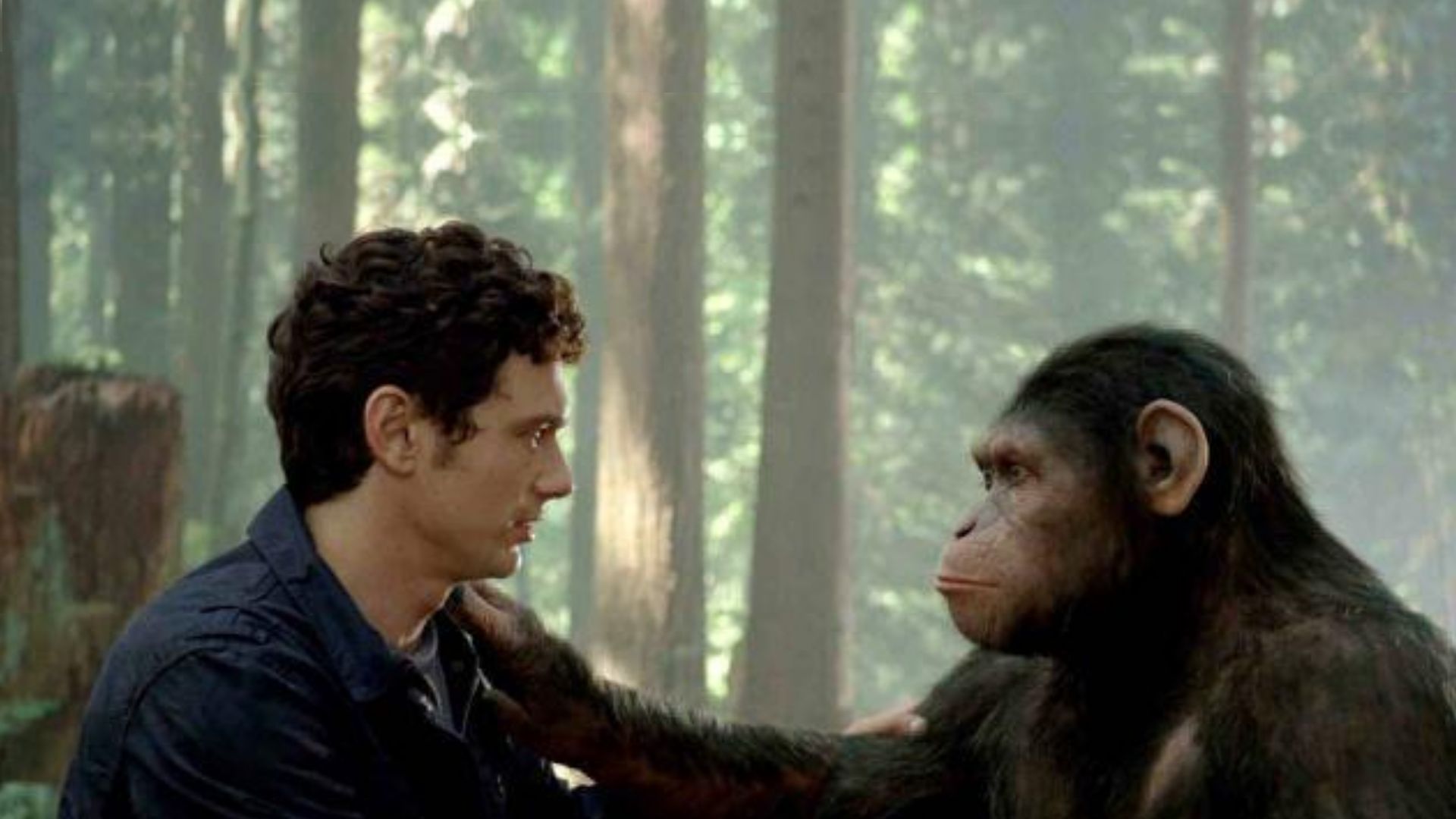 Humans and chimps are identical by 96%, even though humans have 23 paired chromosomes and chimps 24.
Are there valid answers to these surprises in the genome?
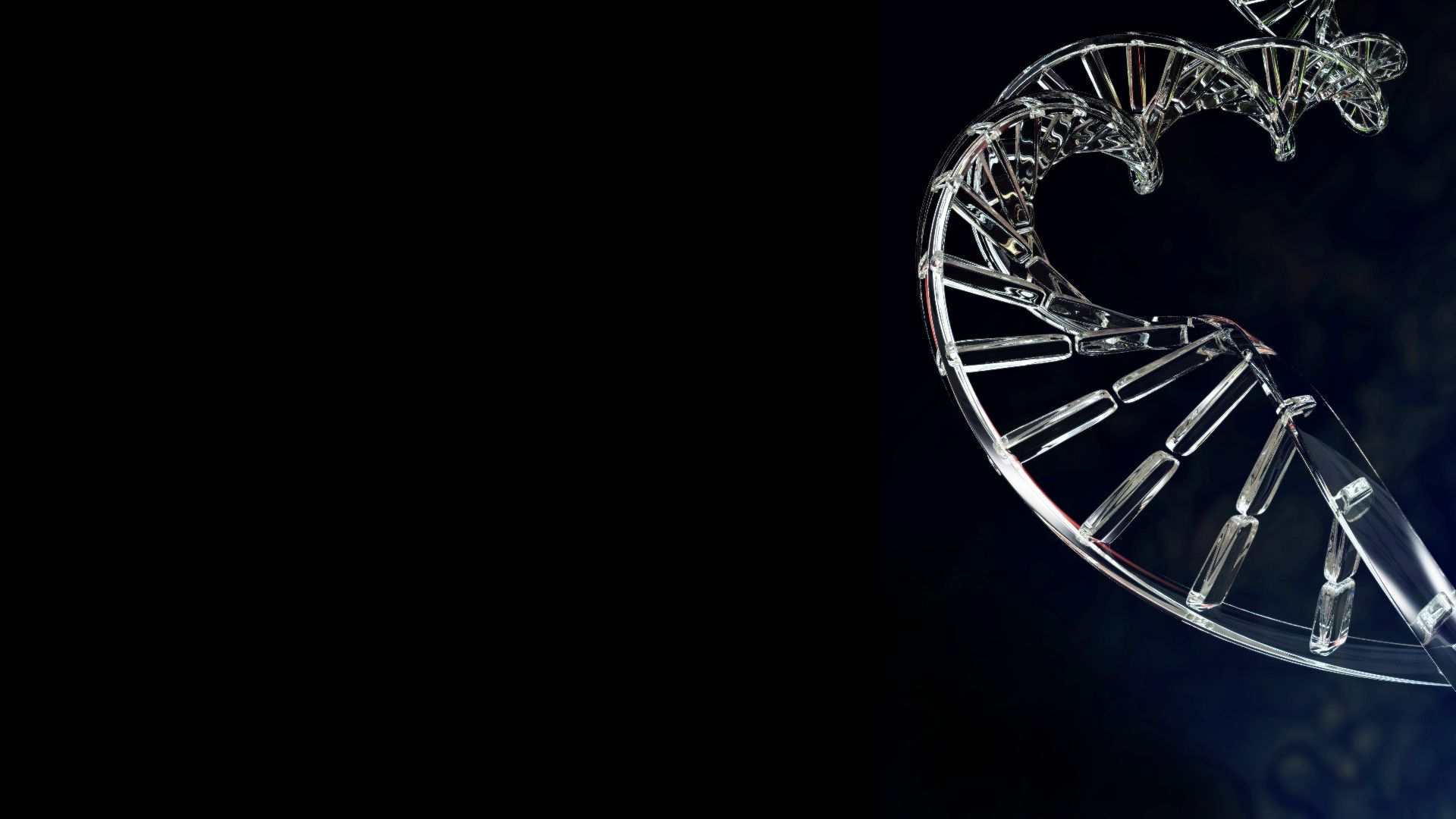 But non protein 
producing DNA 
perform many, 
many functions.
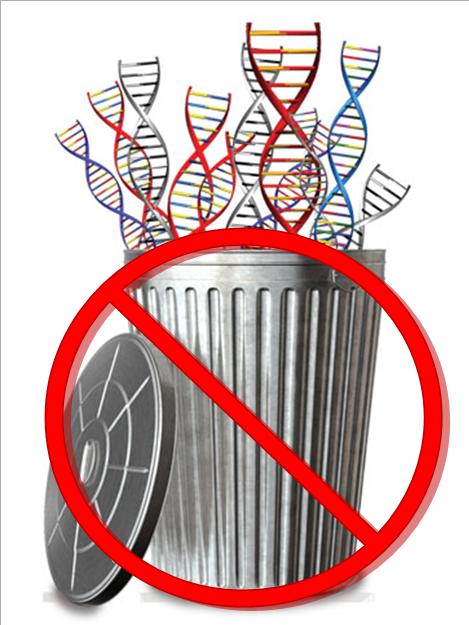 There is 
NO JUNK DNA!
HOMOLOGY
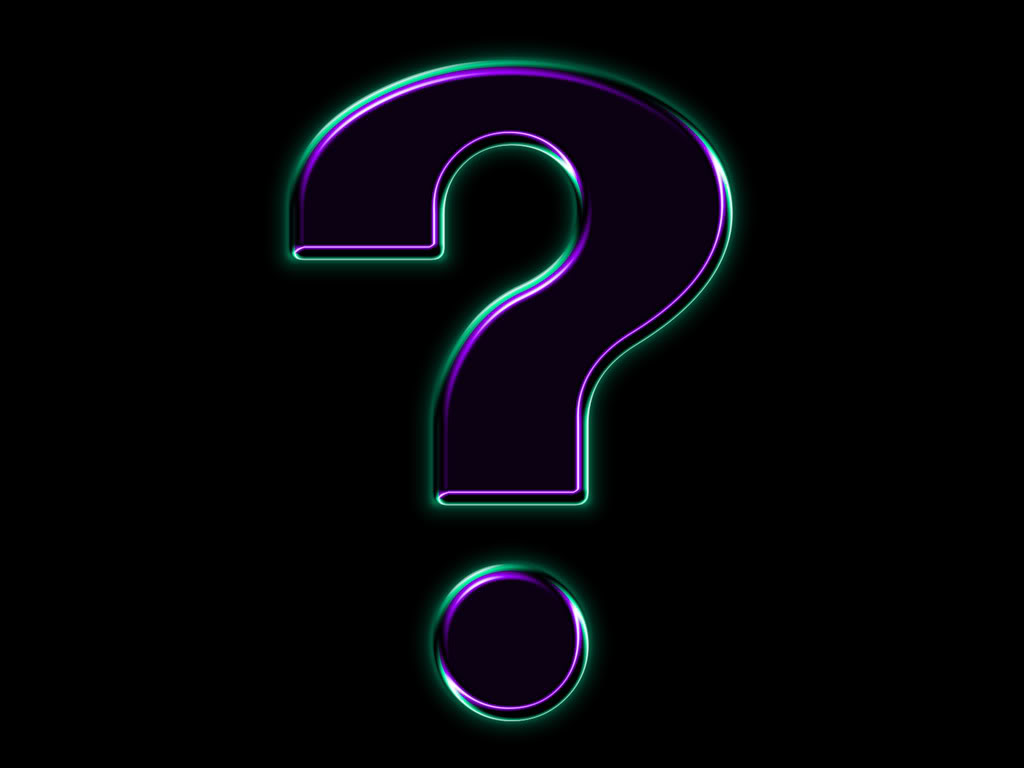 So what about mutations?
For evolution to occur minor or slight mutations in DNA will not work.  Large scale change in DNA destroys the organism!
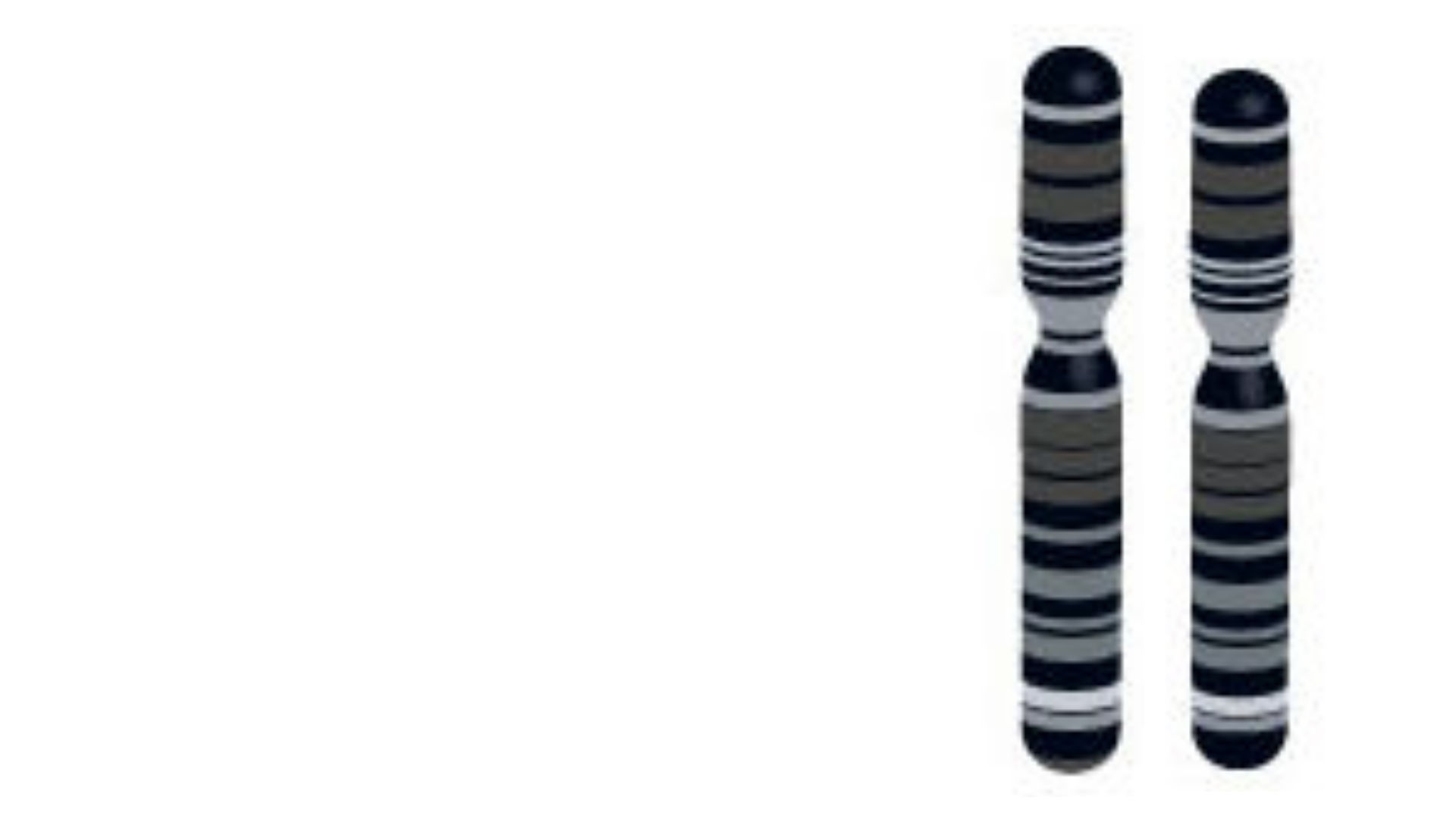 Chimps and humans 
do have similar DNA
but even a 4% difference 
is huge.
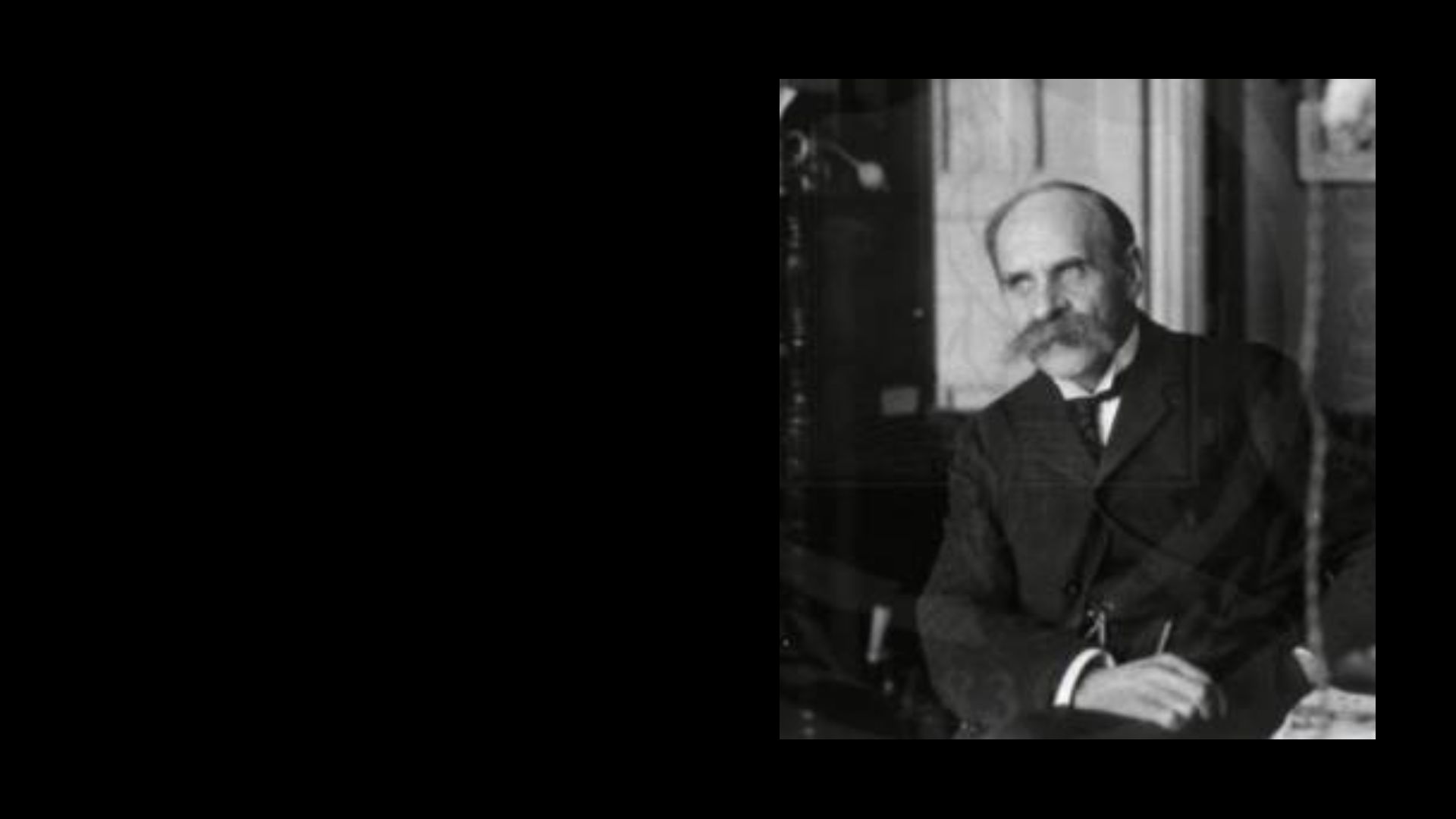 “Haldane’s 
  Dilemma”
J. B. S. Haldane
Per evolutionists, 40 million total separate mutation events  separate humans and chimps. Haldane calculated an average mutation rate of 106 -- population size of one million, a number compatible with evolutionists.
Given evolutionary timescales, this implies 150,000,000,000 forerunners to modern men!
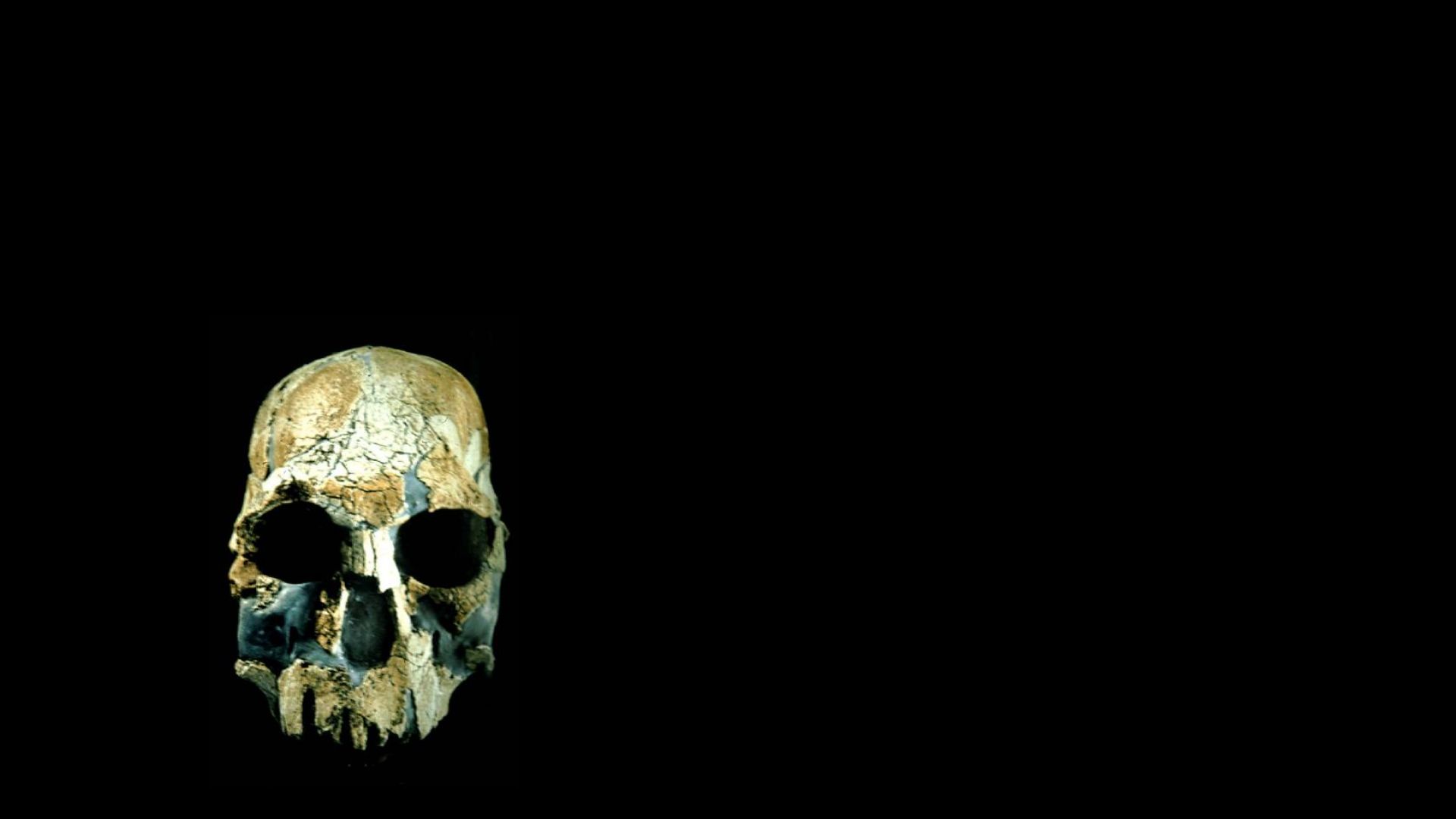 Where are the fossils?
Then God said, “Let us make man in Our own image…”	
					     

			Gen. 1:26
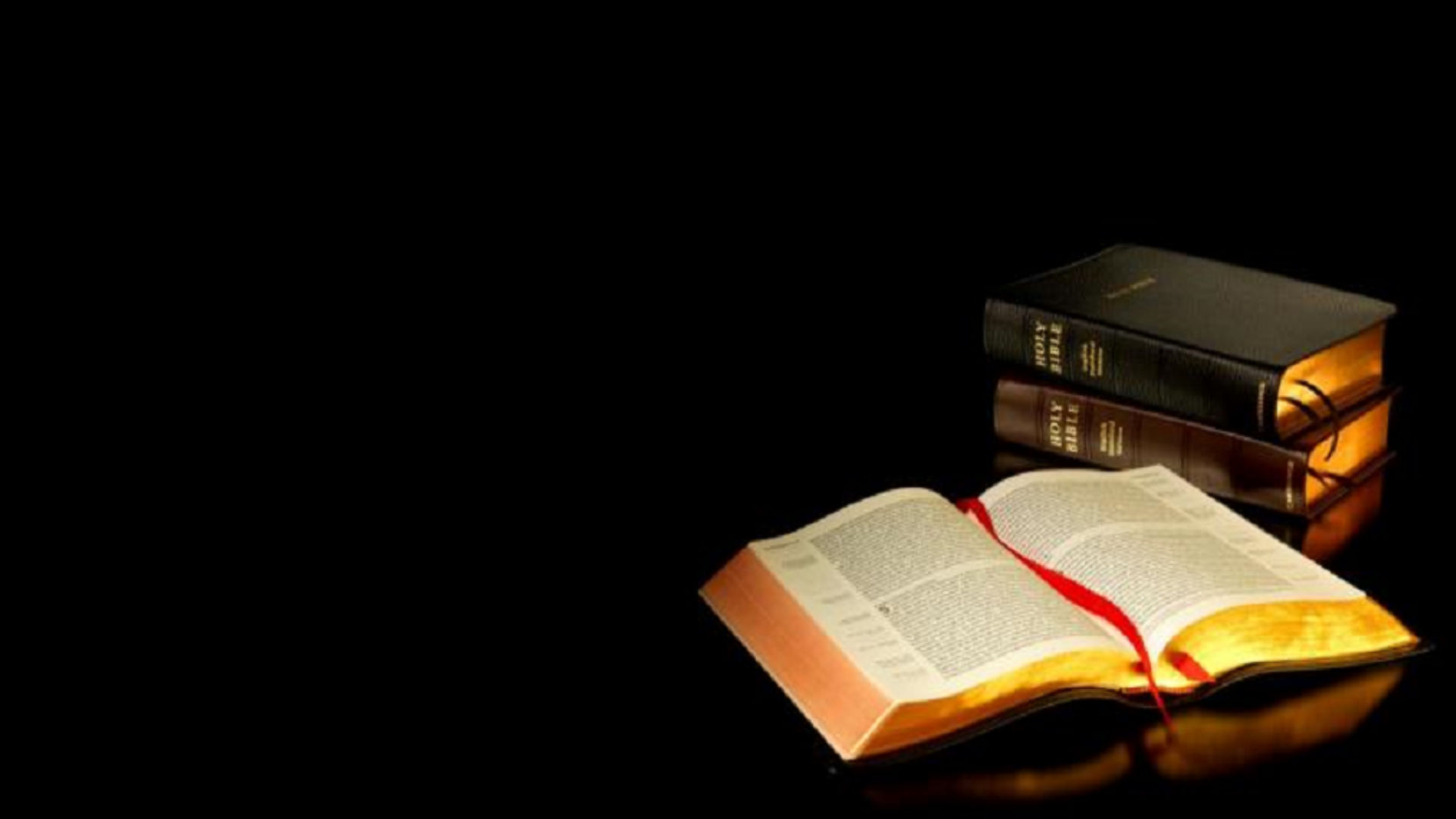 Death Blow to Evolution:
Epi Genetics
DNA does not by itself direct how individual proteins are assembled into larger systems such as cell type, tissues, organs, and body plan.
Example: microtubules make up the cytoskeleton that generate from each other, not DNA.  Histones, are involved in the sequencing of protein (regulates storage and activation of DNA). Centrosomes from the mother egg, form poles and replicate themselves but have no DNA. Ion channels and…
…electromagnetic fields have significant morphologic effects (not derived from DNA). The sugar code, influence embryonic development and protein patterns and are transmitted directly from parent to daughter membranes.
Epigenetic structures are not amenable to  mutations
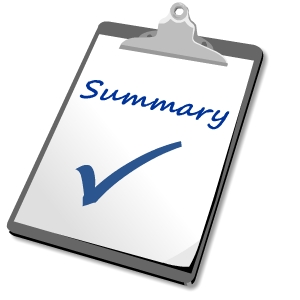 DNA, genetics and the genome offer no more proof for evolution than homology did in the past or the fossil record now.
It is very presumptuous to say evolution is a fact when it is impossible to determine how even a single functioning protein could have occurred naturally.
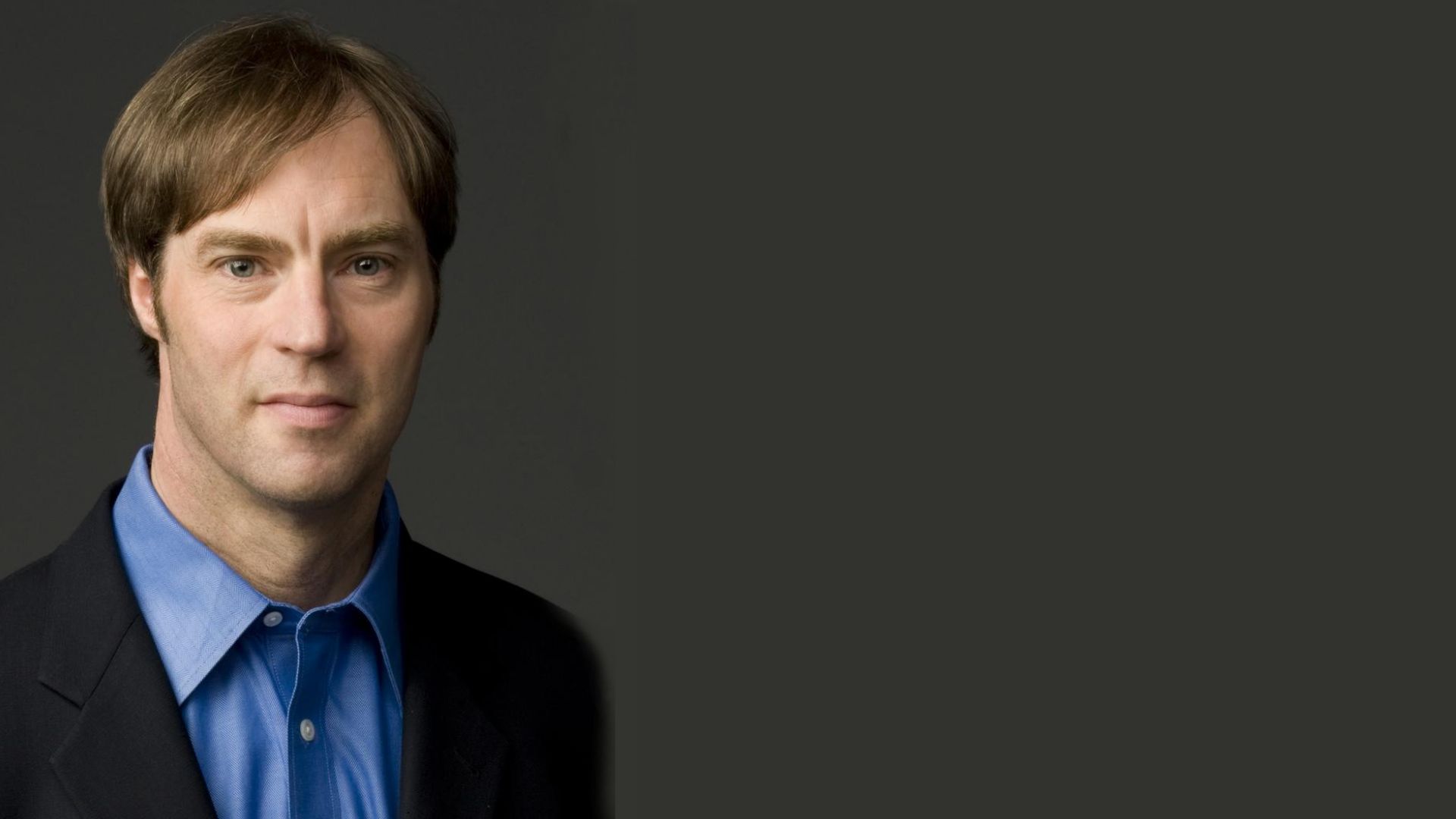 The Case for Design restores western thought to the possibility that human life may have a purpose or sign to ___ beyond temporary material utility.
Stephen Mayer
The conclusion, when all has been heard, is: fear God and keep His commandments, because this applies to every person.  For God will bring every act to judgment, everything which is hidden, whether it is good or evil.
				  	    
		    Ecc. 12:13-14
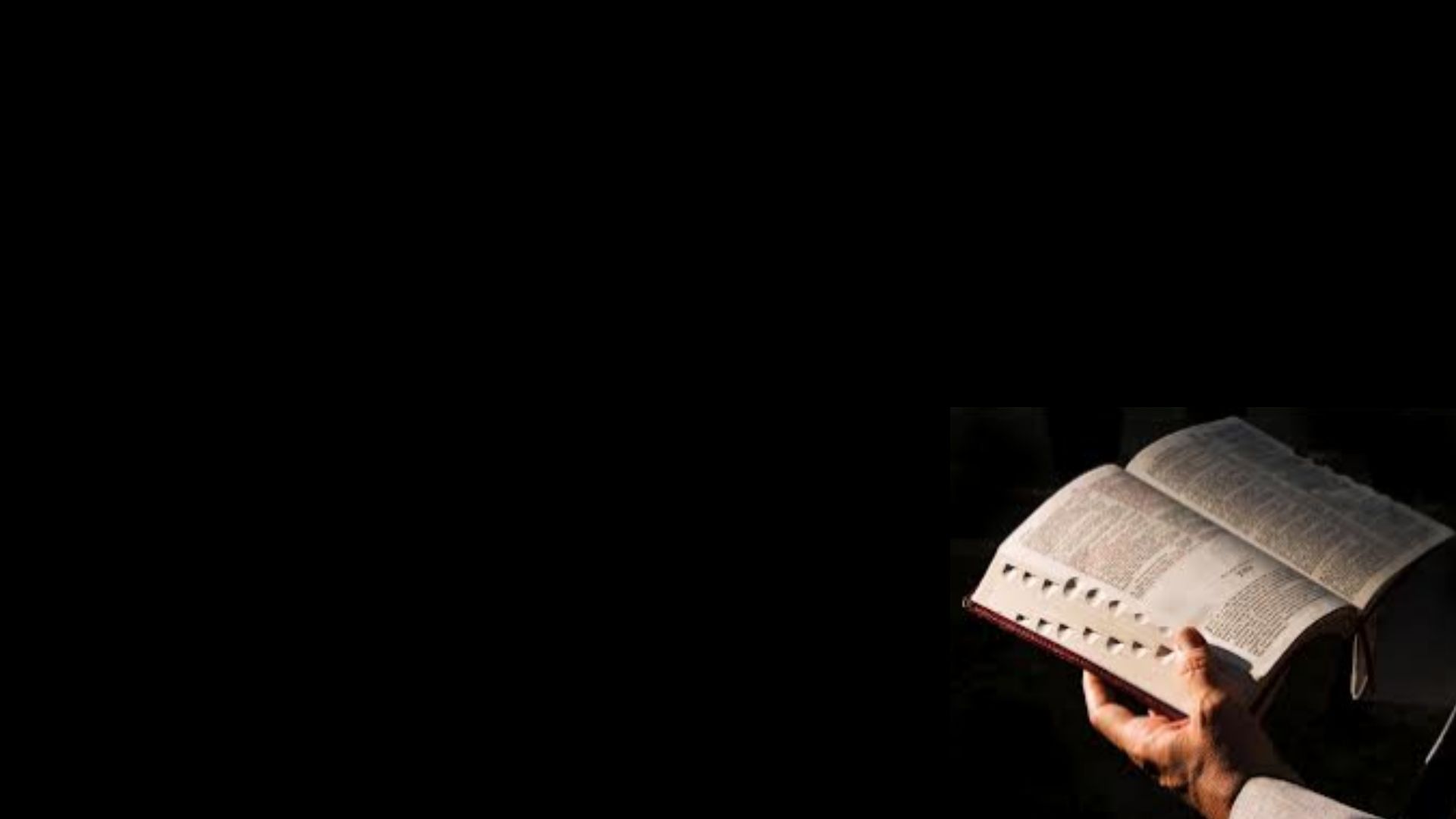